การติดตามผลการดำเนินงานประจำปีงบประมาณ 2566 ครั้งที่ 1(ตุลาคม 2565 – มีนาคม 2566)
ส่วนบริการกลาง
ส่วนที่ 1
ผลการดำเนินงานตามนโยบายเร่งด่วนของอธิการบดีที่มอบหมาย
(รายงานเฉพาะกลุ่มสำนักวิชา/วิทยาลัย)
2
ส่วนที่ 2
ผลการดำเนินงานตามตัวชี้วัดยุทธศาสตร์
ในความรับผิดชอบของหน่วยงาน
(นอกเหนือจากส่วนที่ 1) (รายงานผลทุกหน่วยงาน)
3
4
5
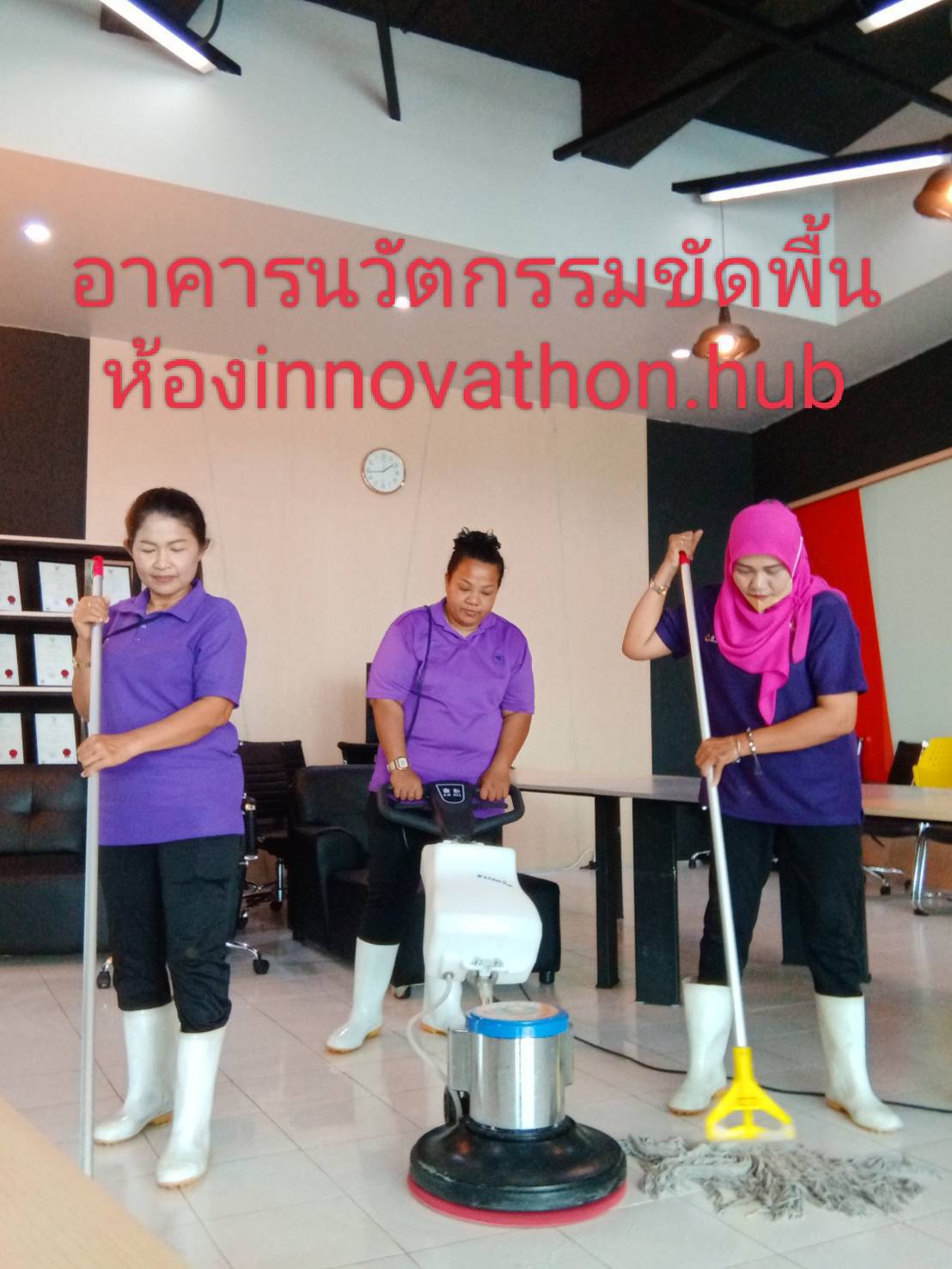 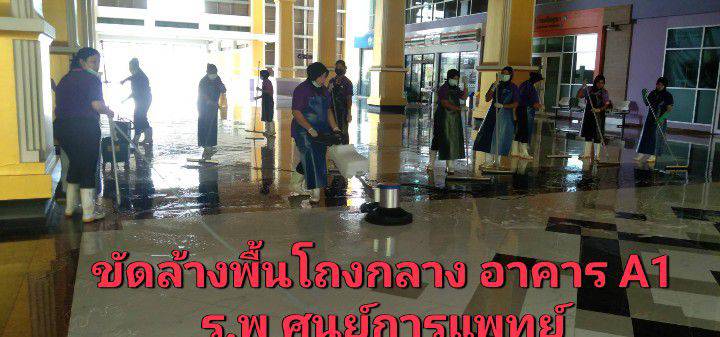 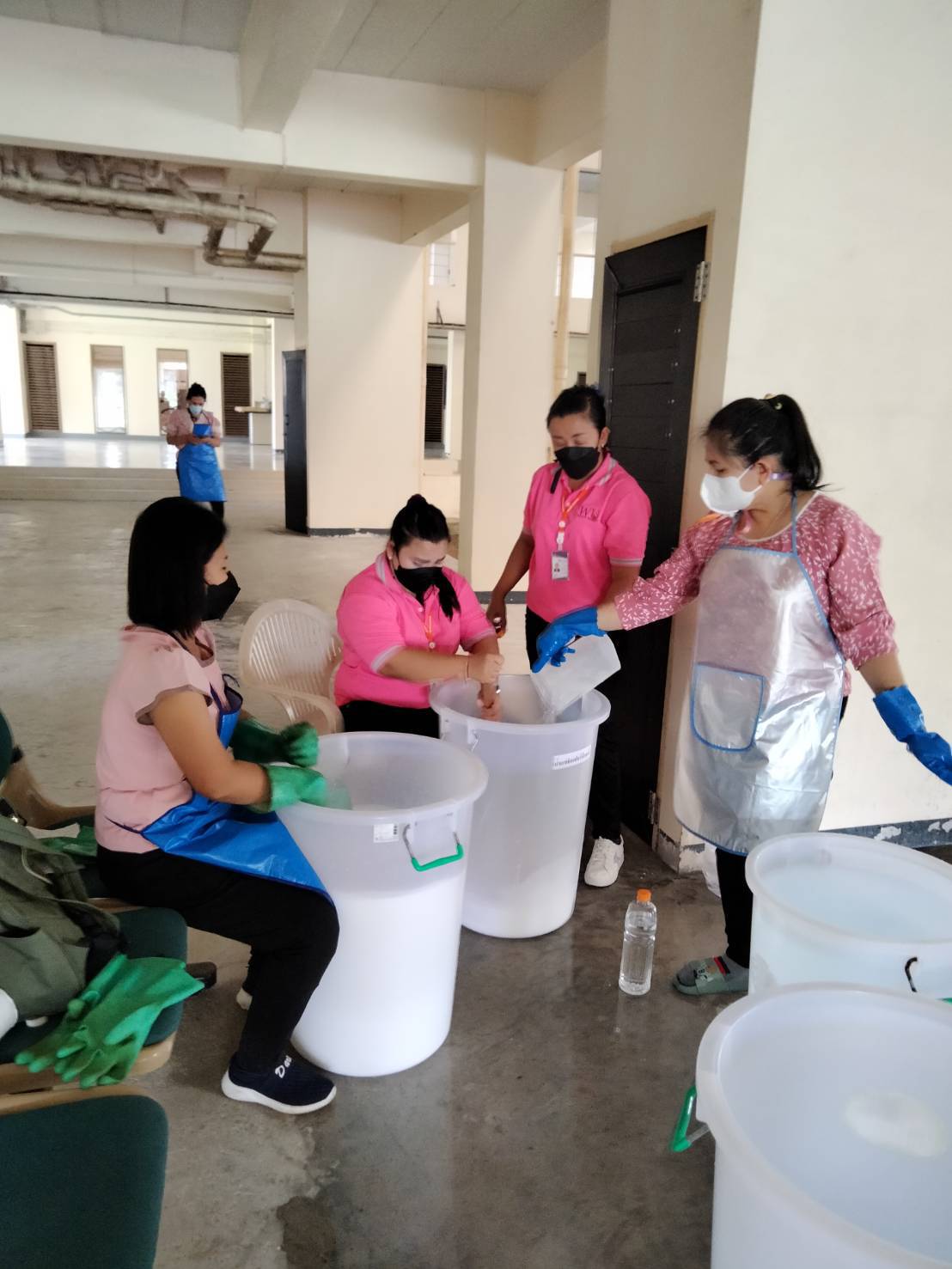 รูปภาพประกอบ
งานบริหารงานทำความสะอาดและบริการทั่วไป
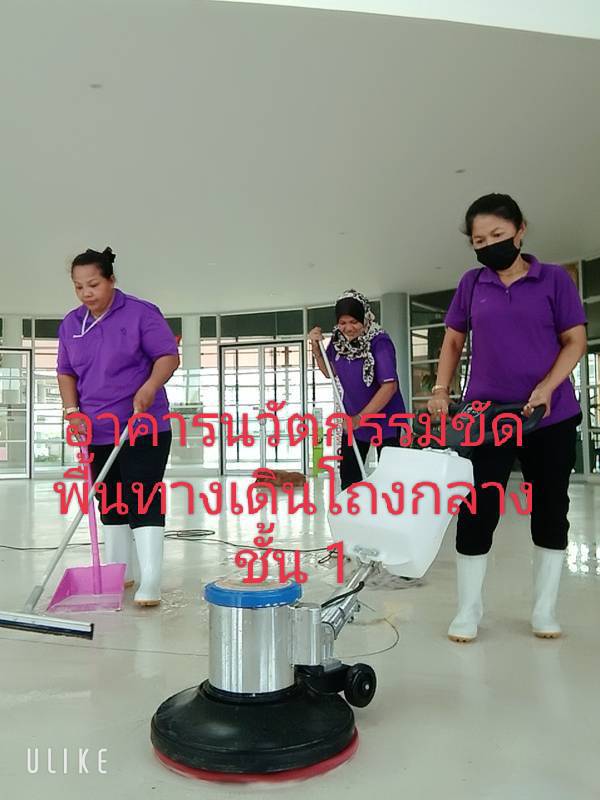 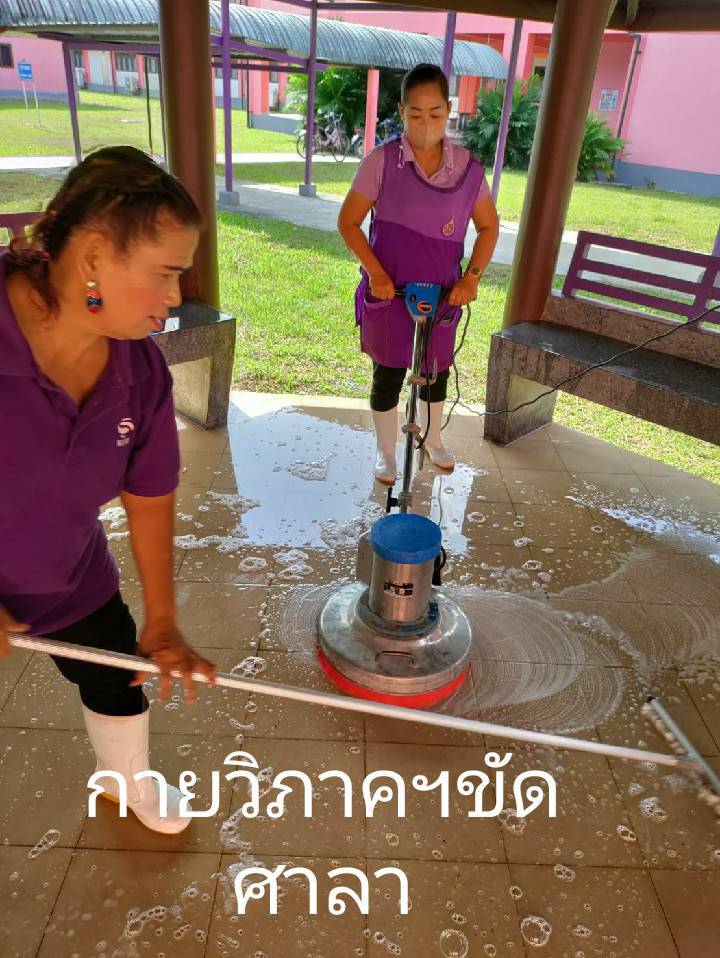 7
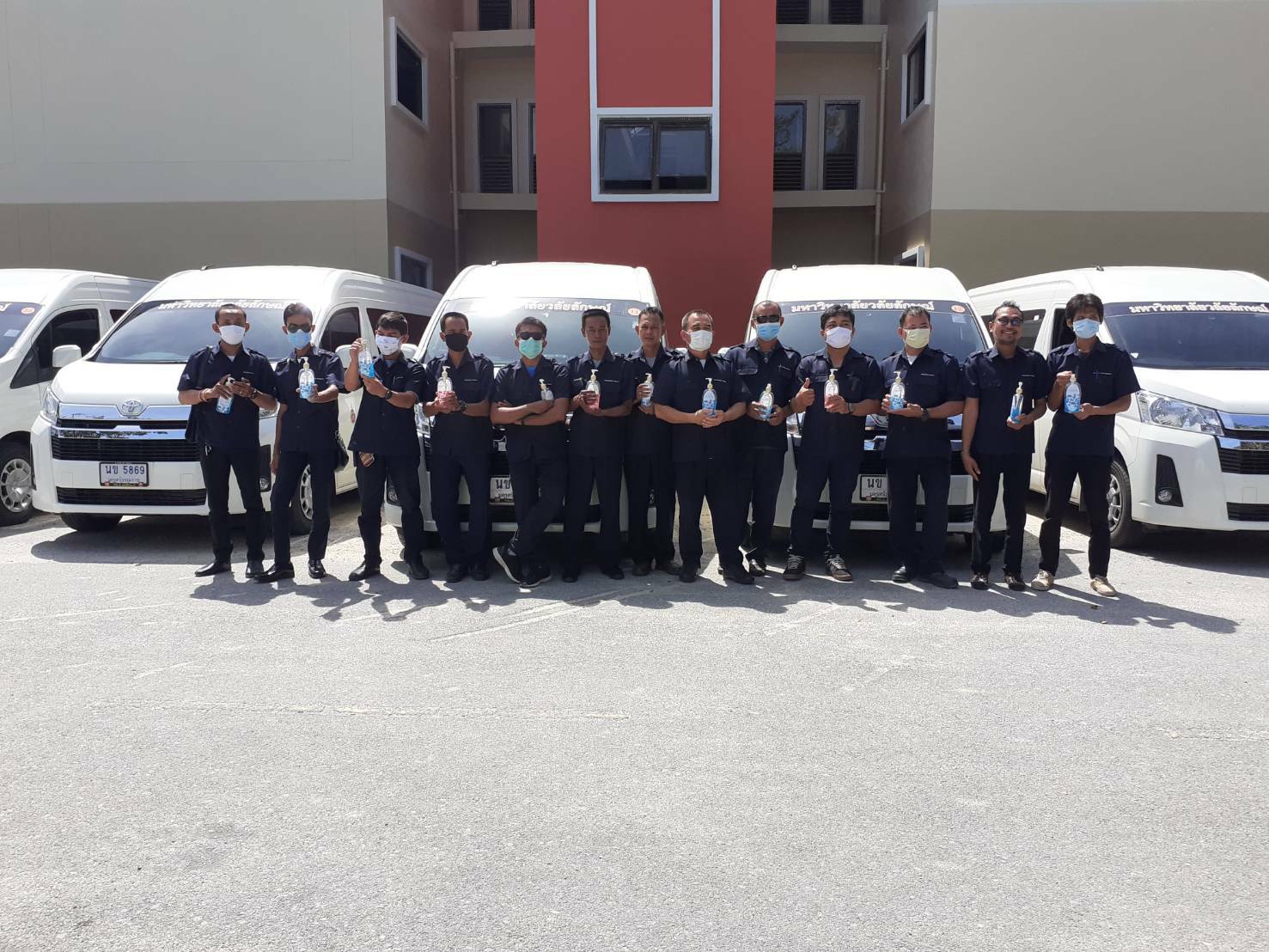 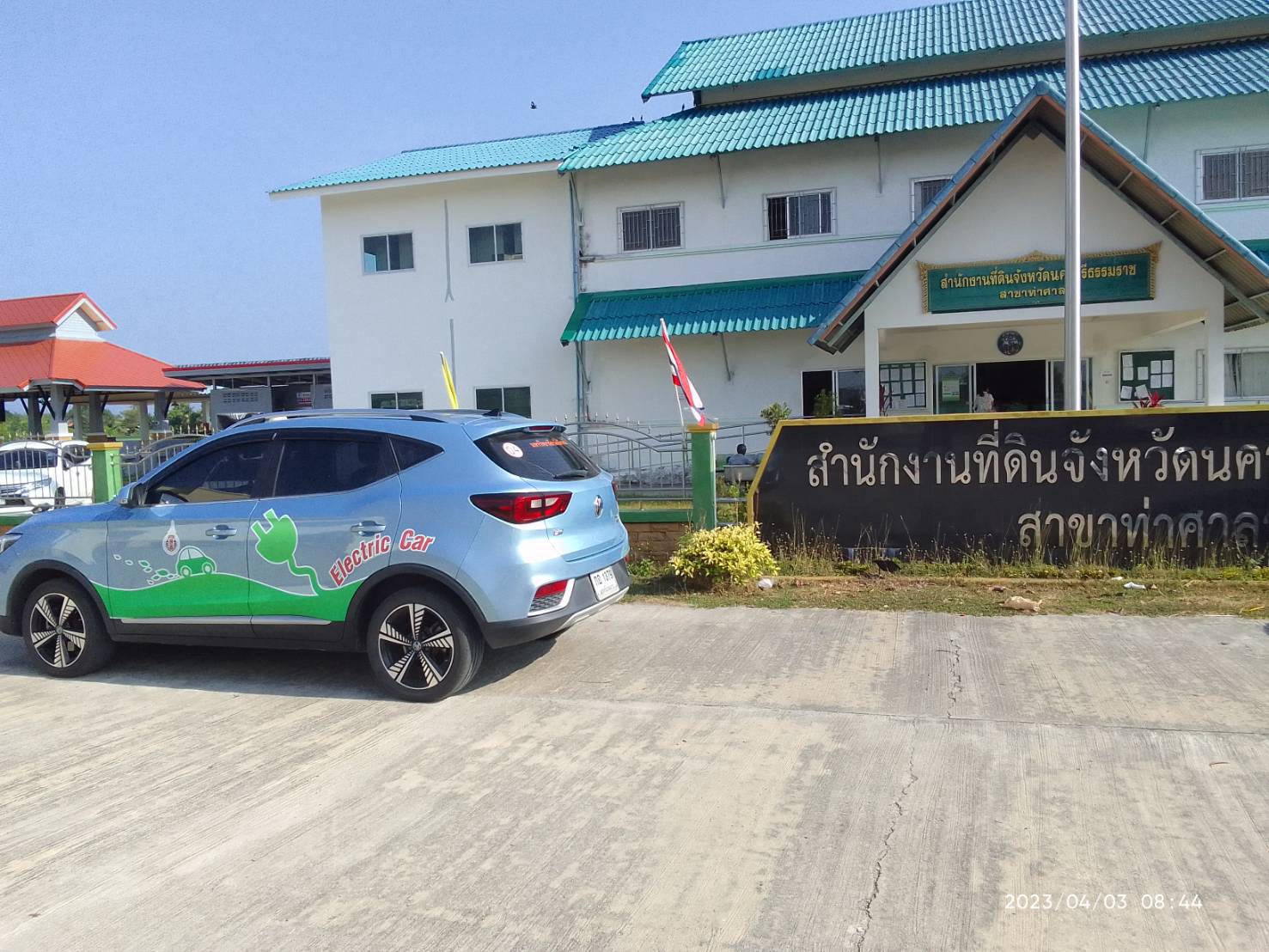 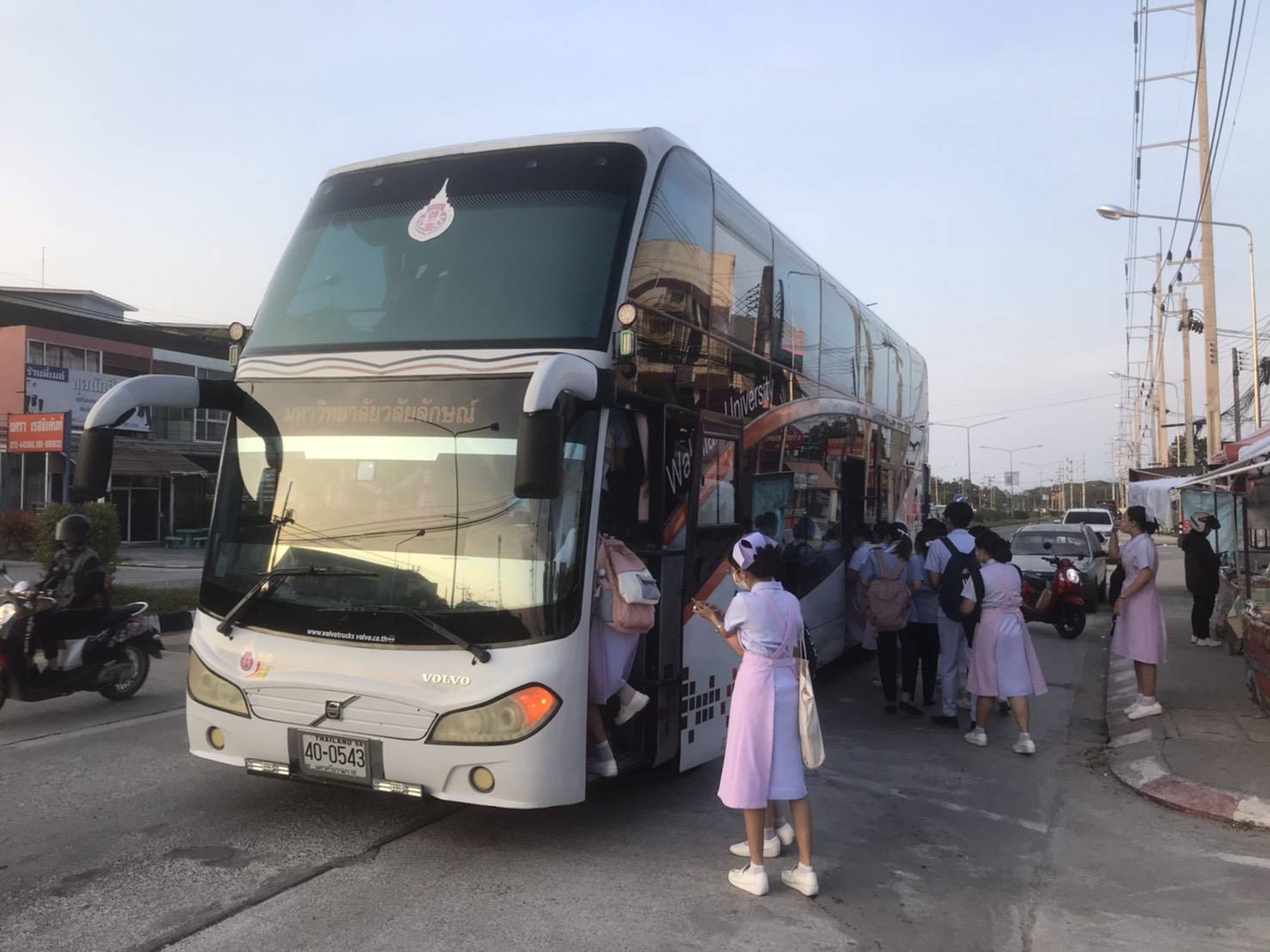 รูปภาพประกอบ
งานยานพาหนะและจ้างเหมาบริการยานพาหนะ
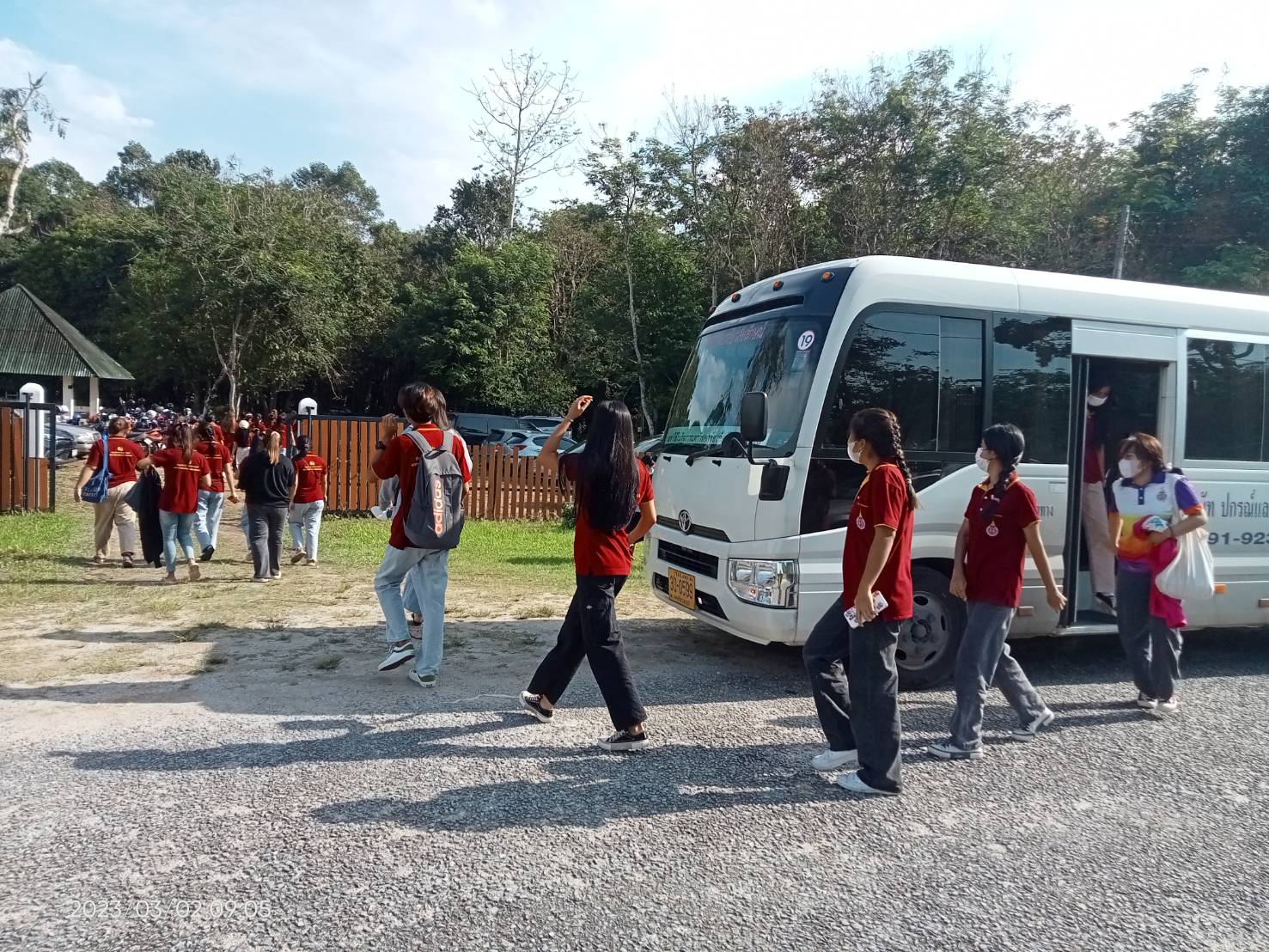 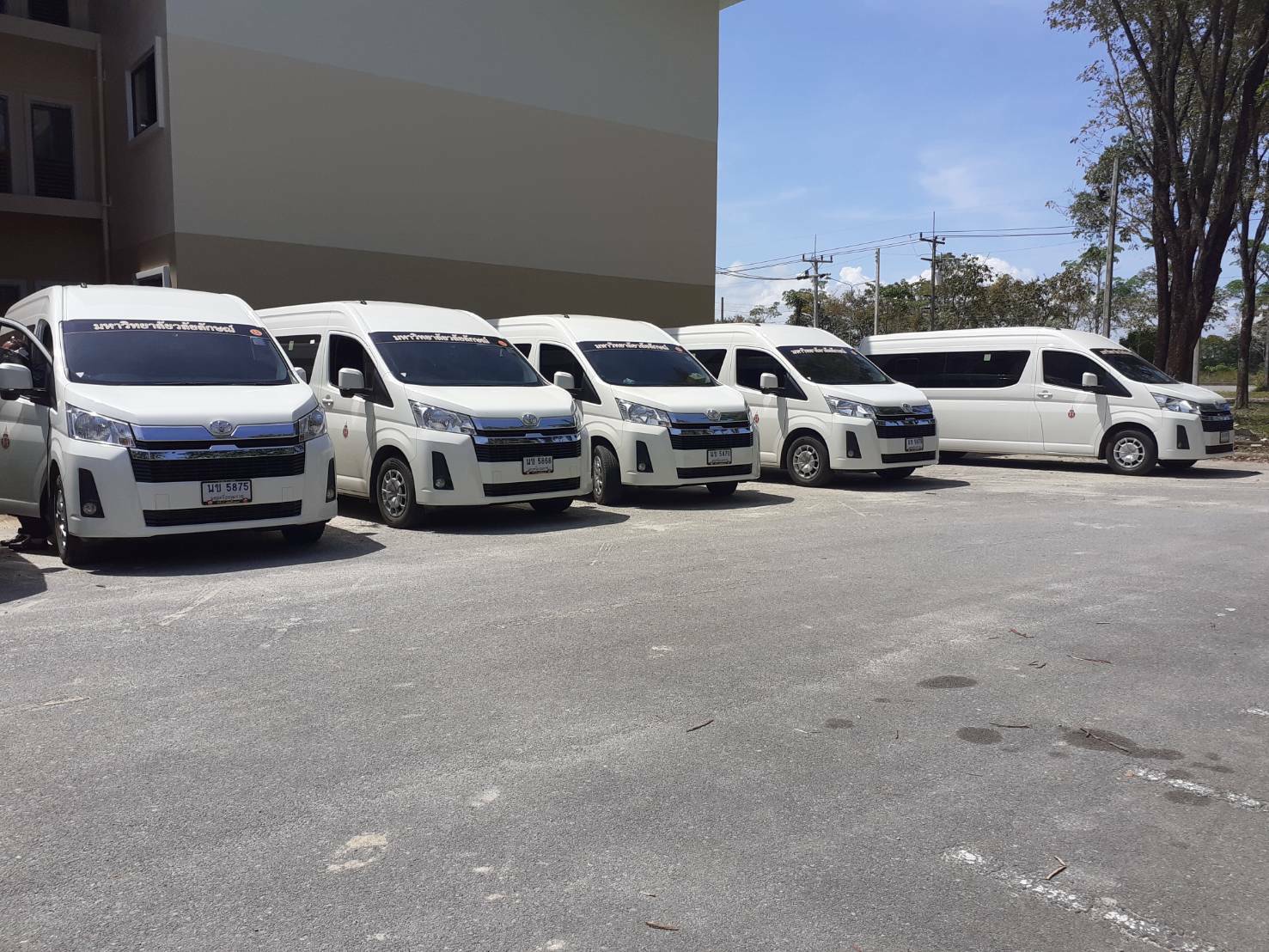 9
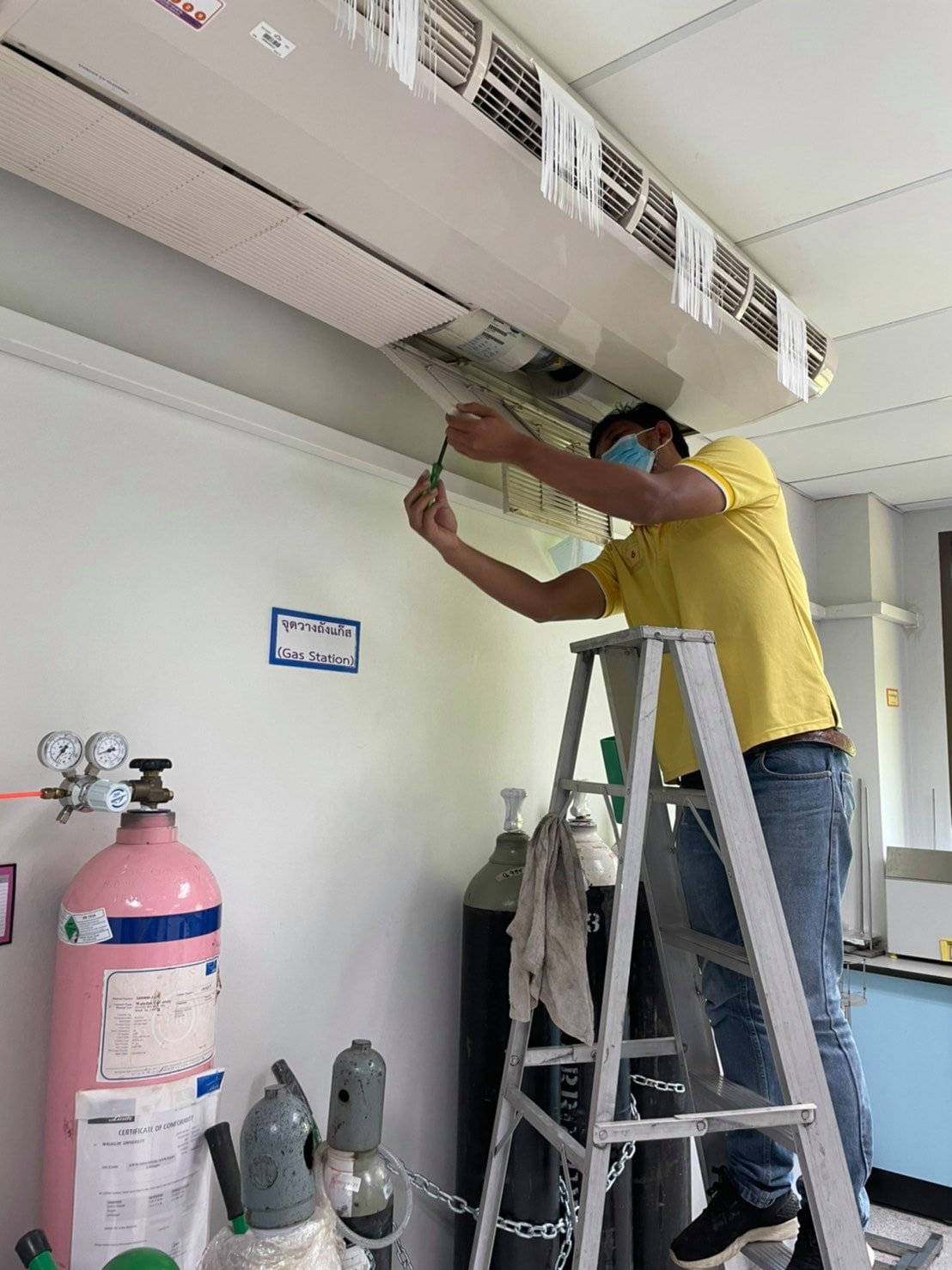 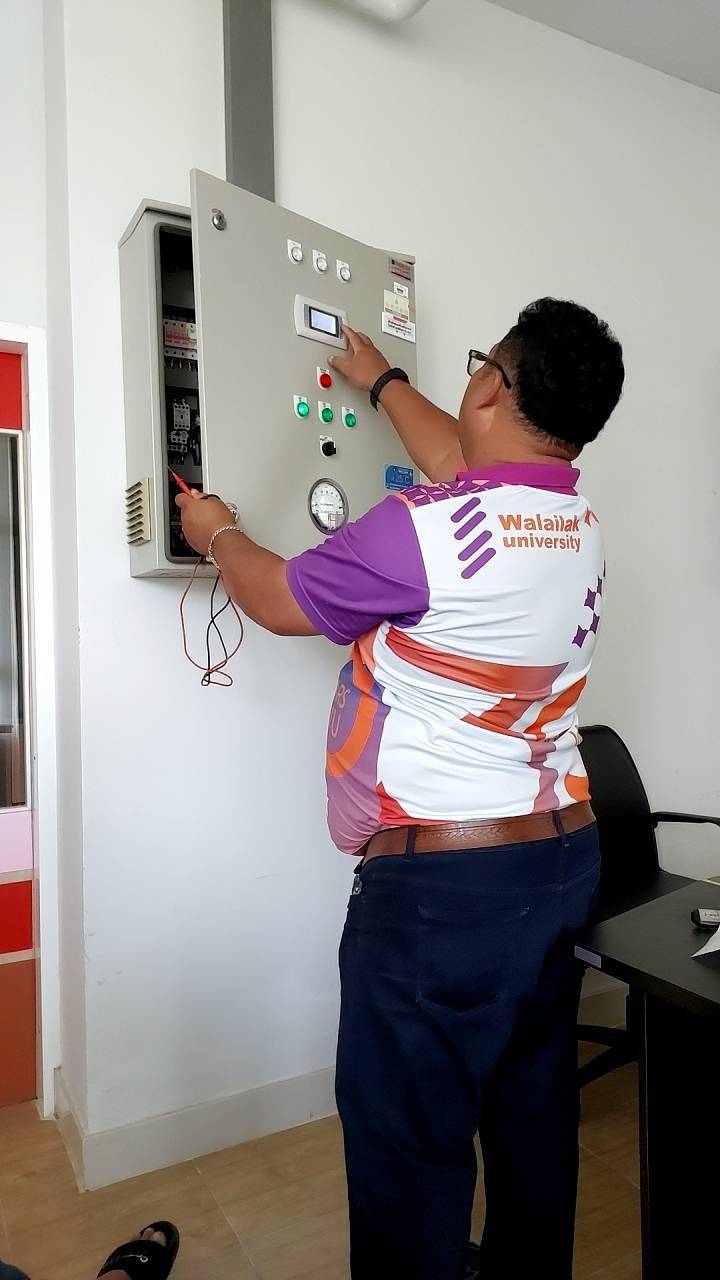 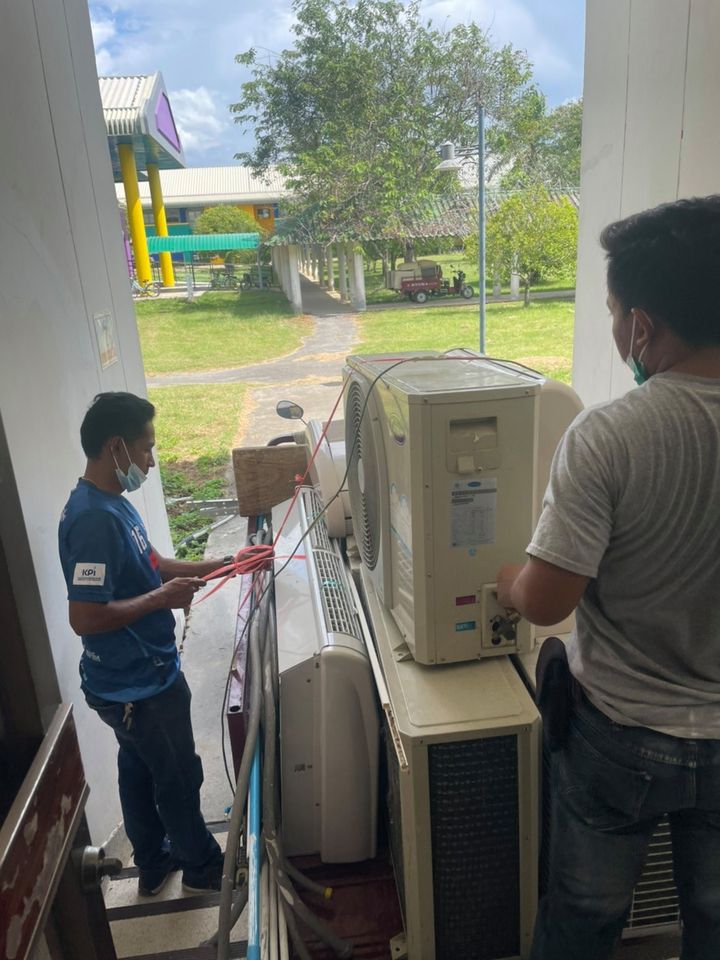 รูปภาพประกอบ
งานซ่อมบำรุงรักษาระบบปรับอากาศและจ้างเหมาบริการ
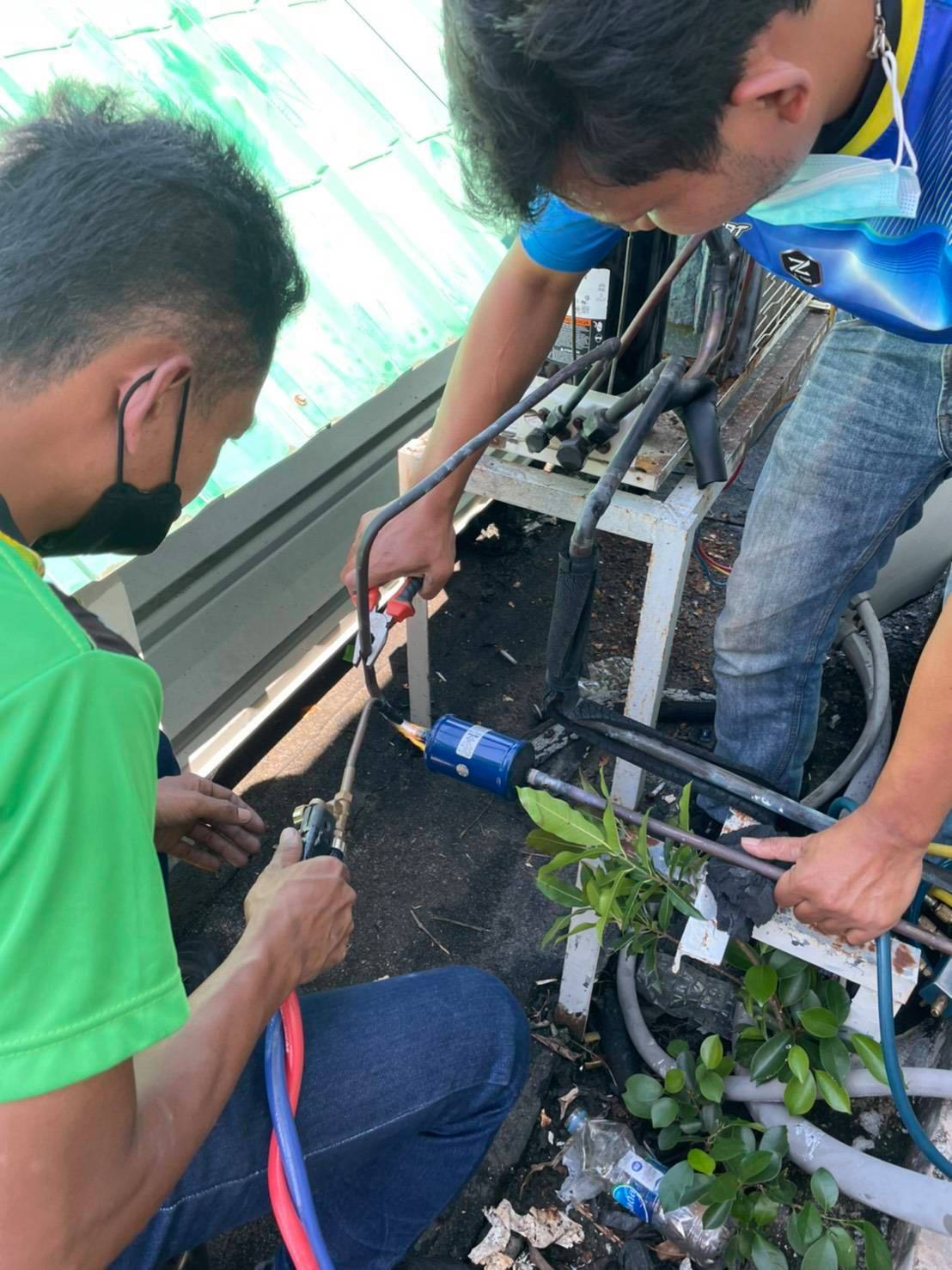 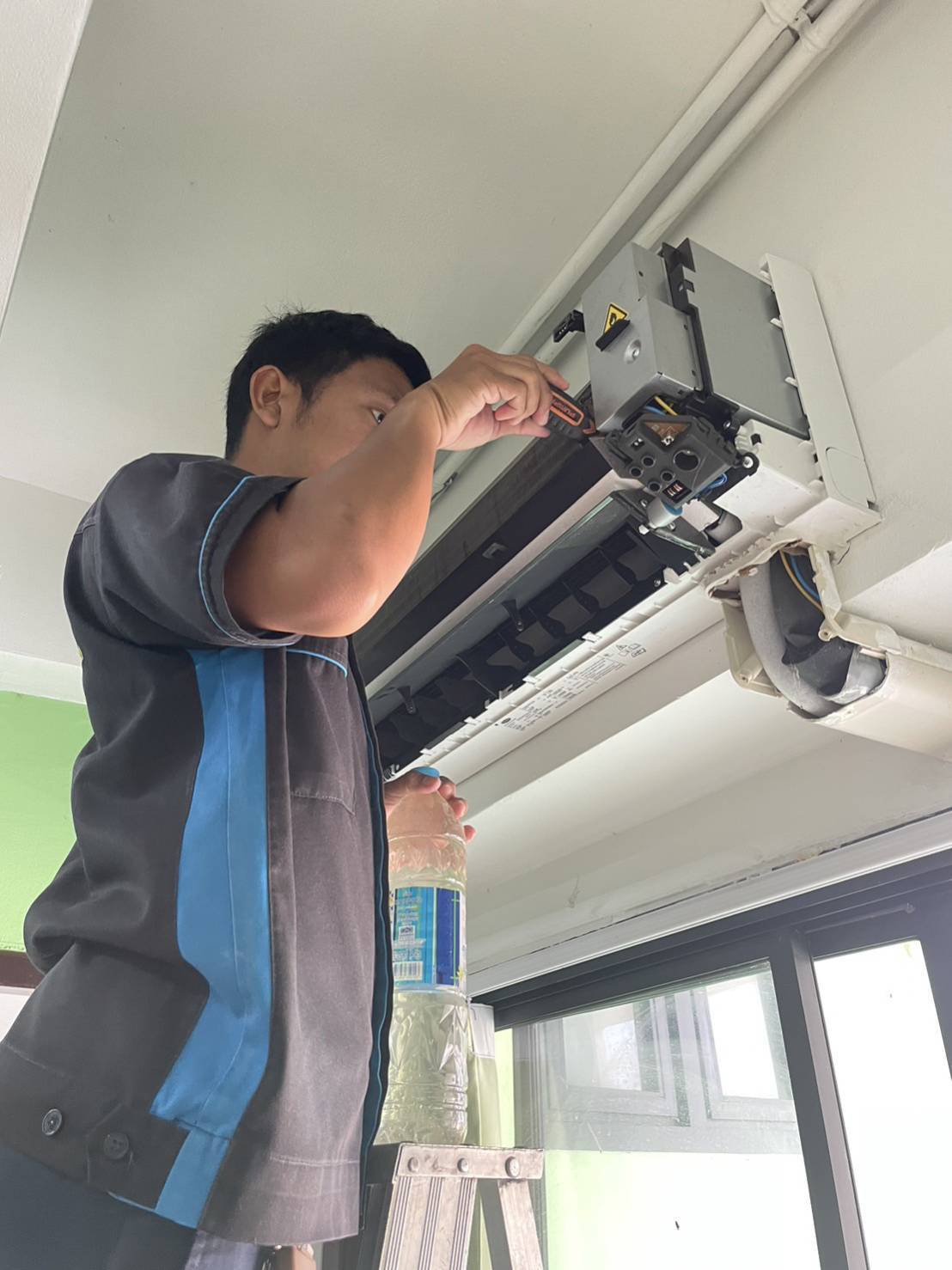 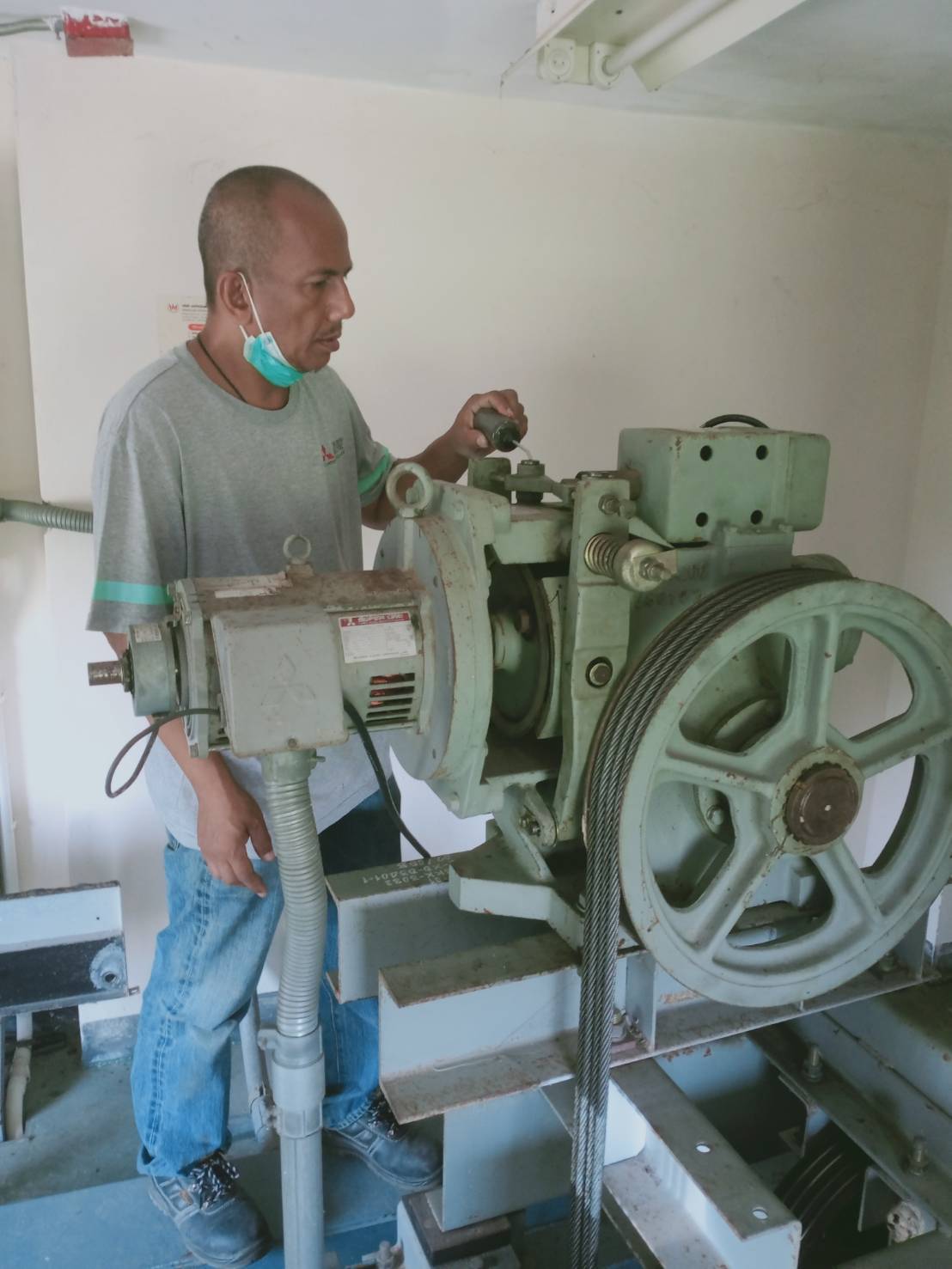 10
11
รับแจ้งเหตุช่วยเหลือผ่านศูนย์รับแจ้งเหตุ
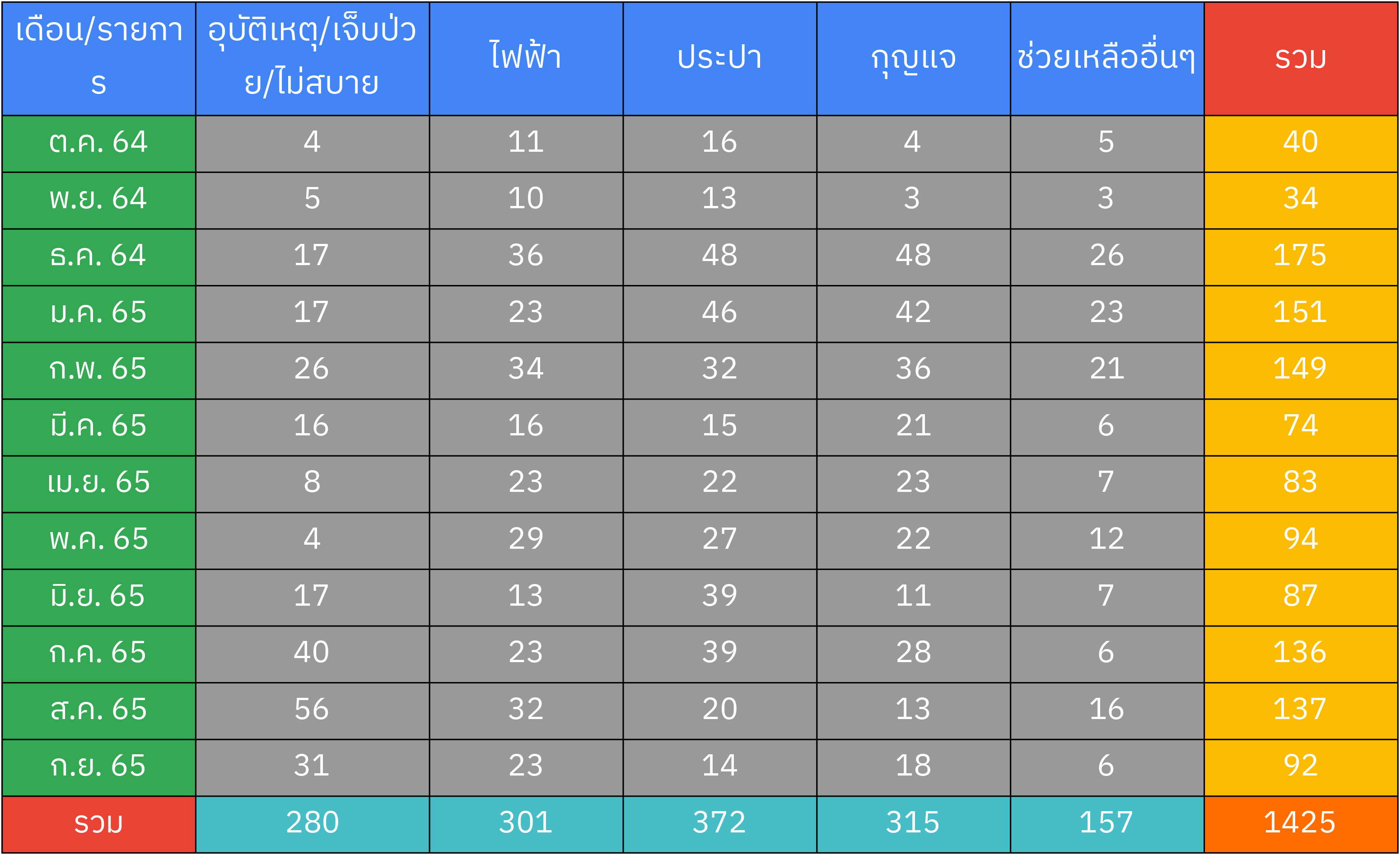 12
รับแจ้งเหตุช่วยเหลือผ่านศูนย์รับแจ้งเหตุ
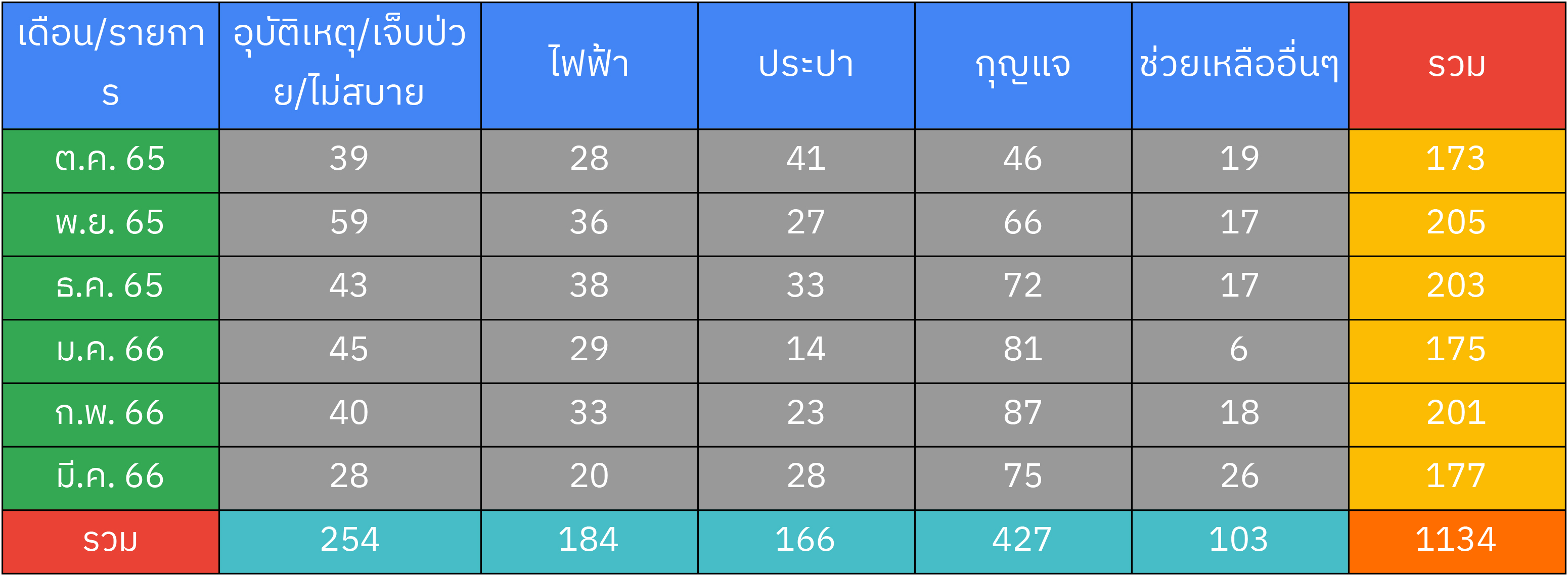 13
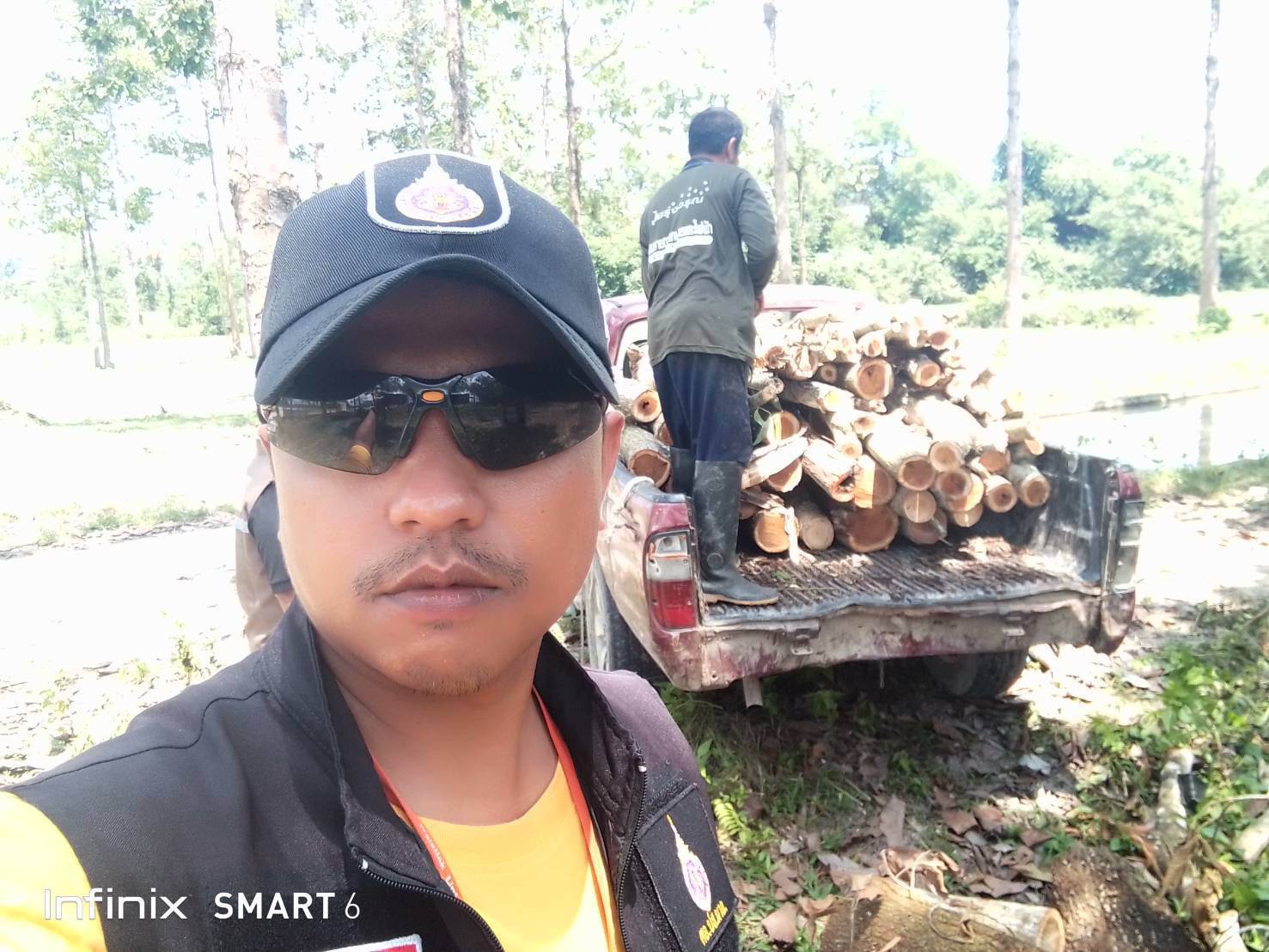 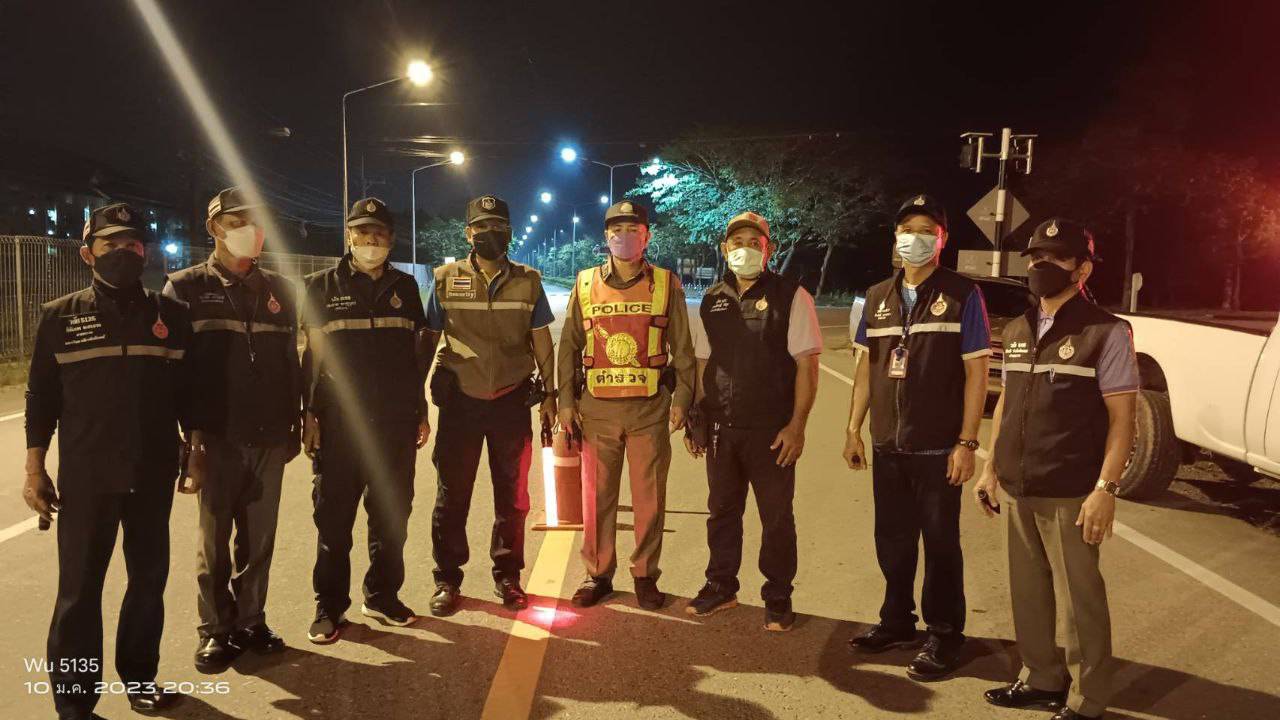 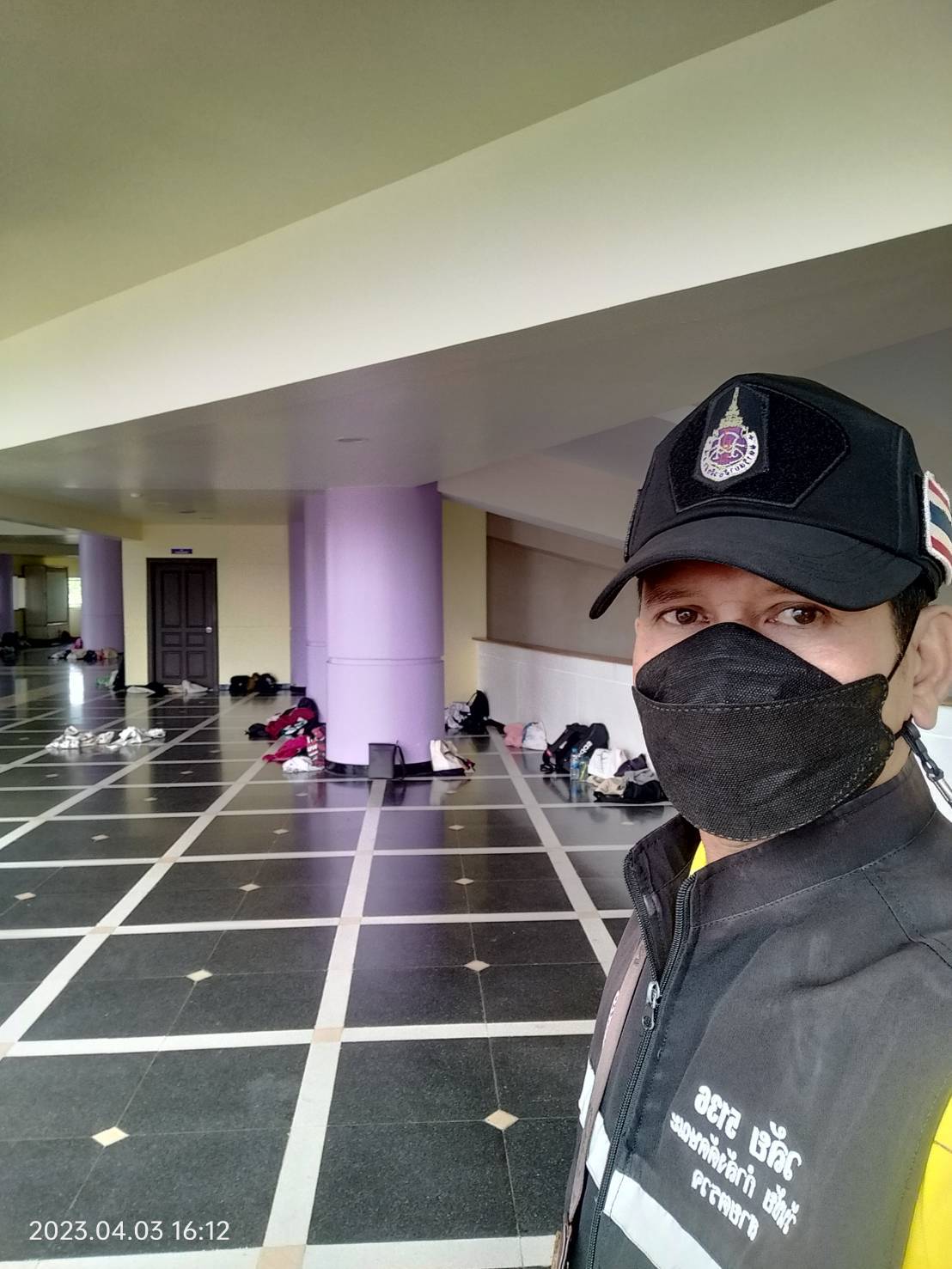 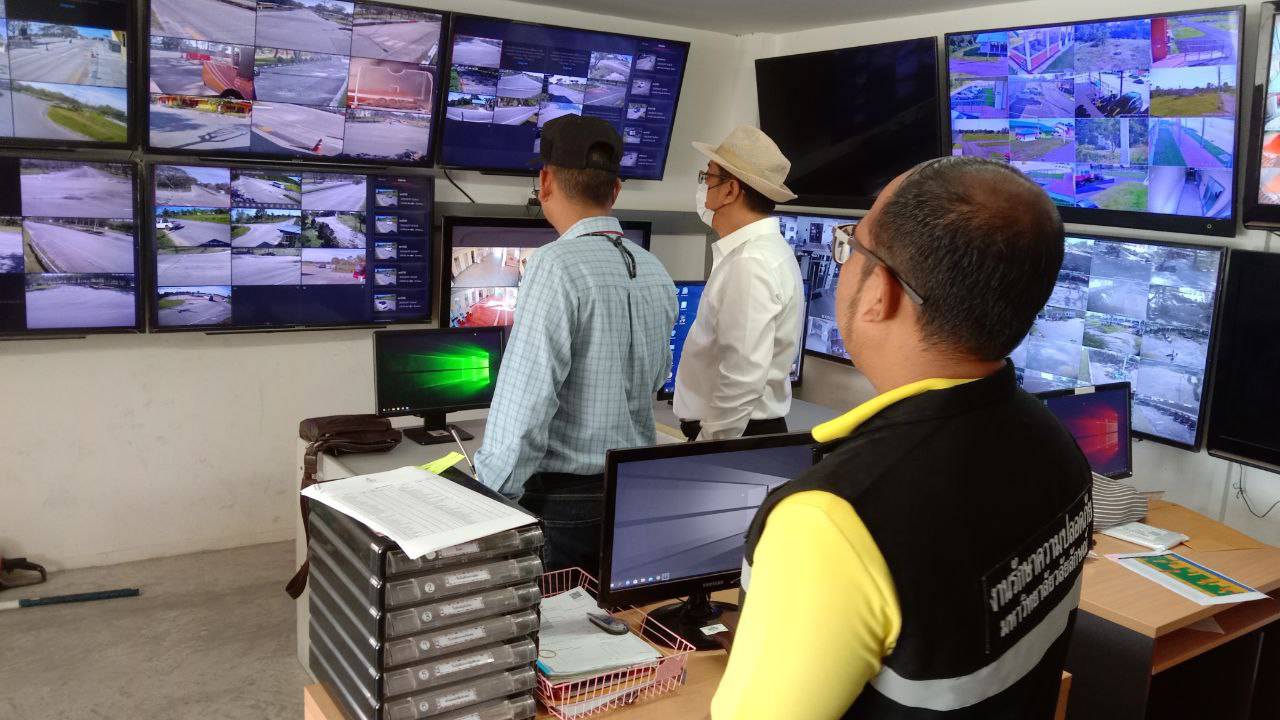 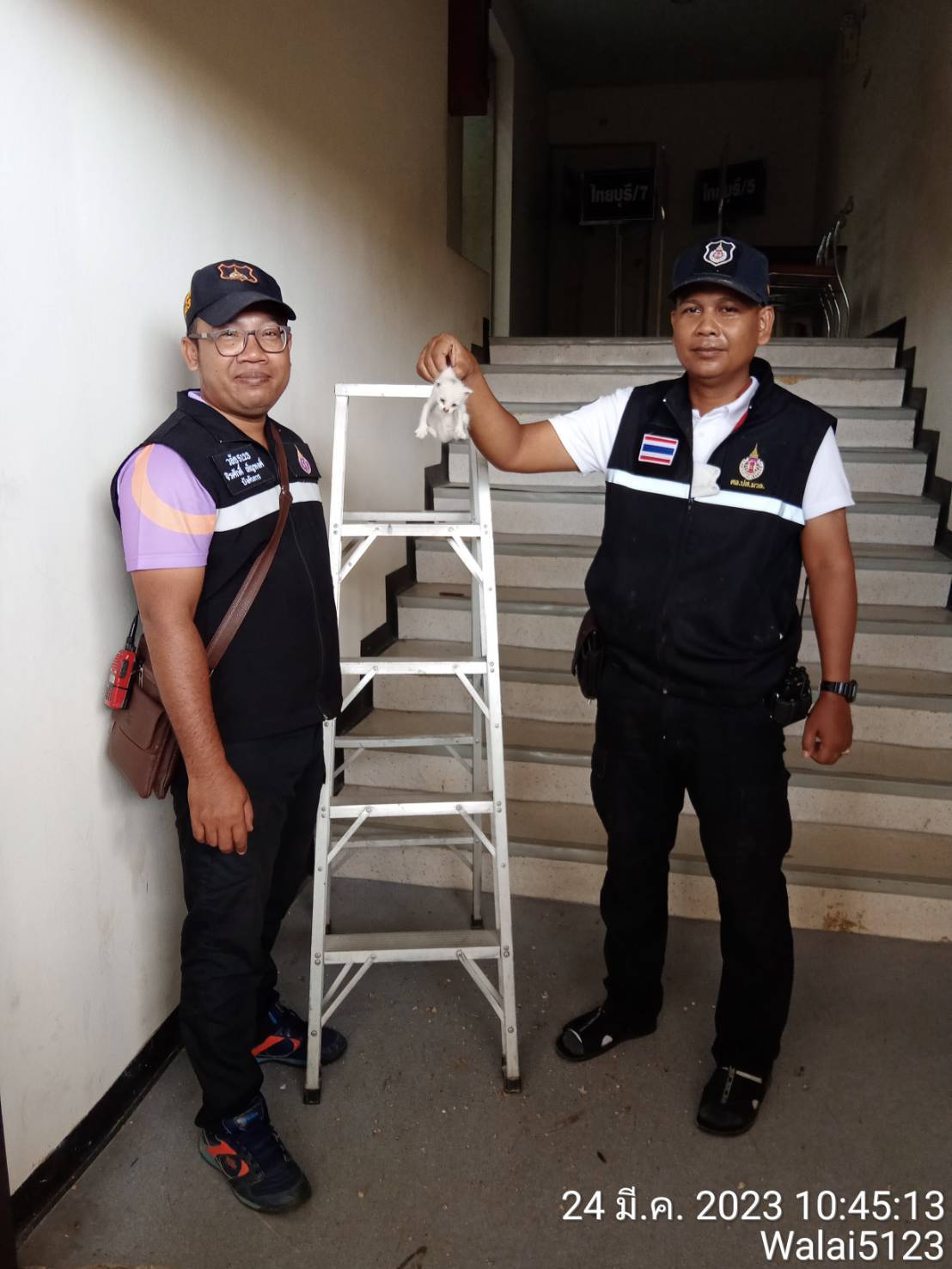 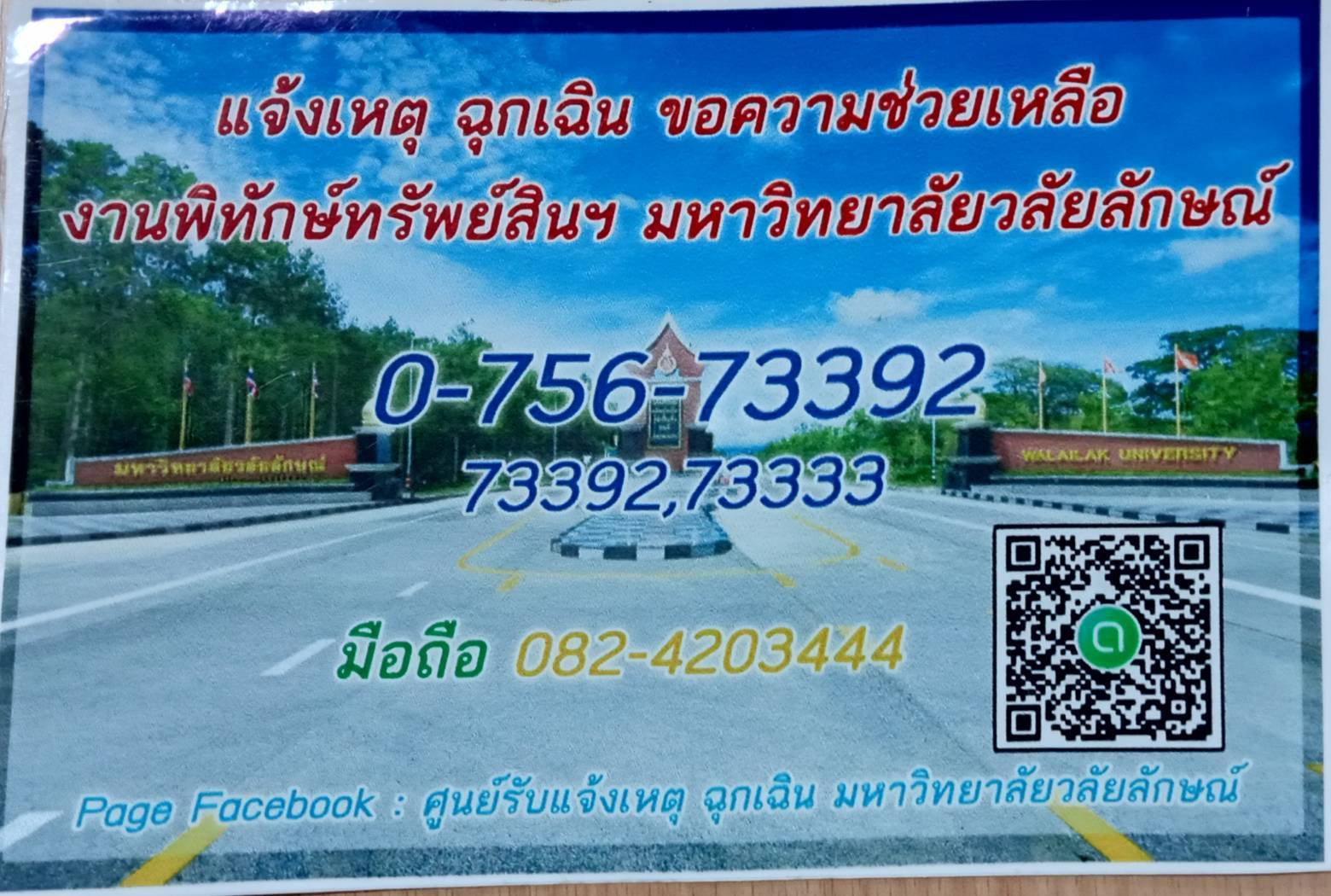 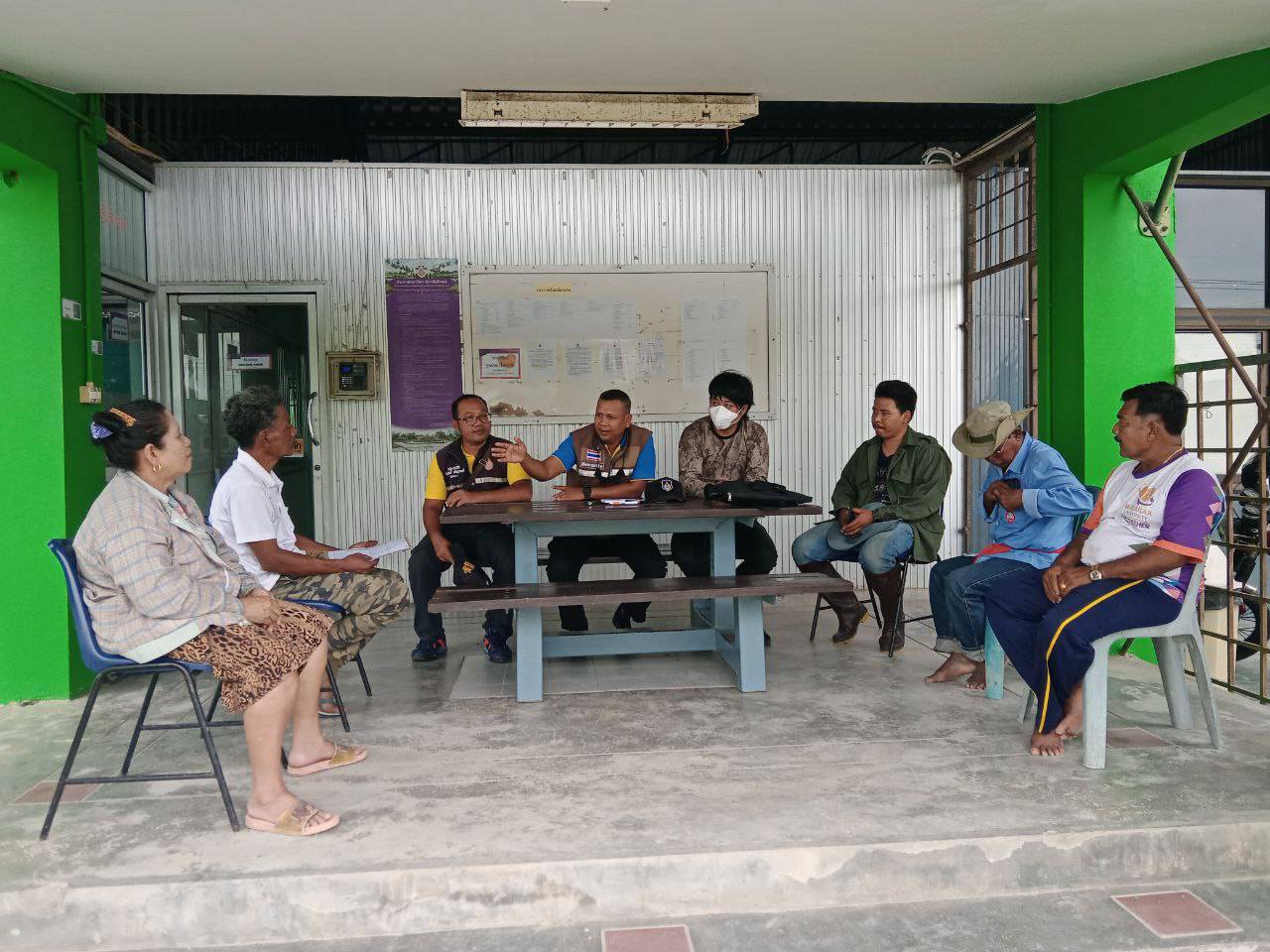 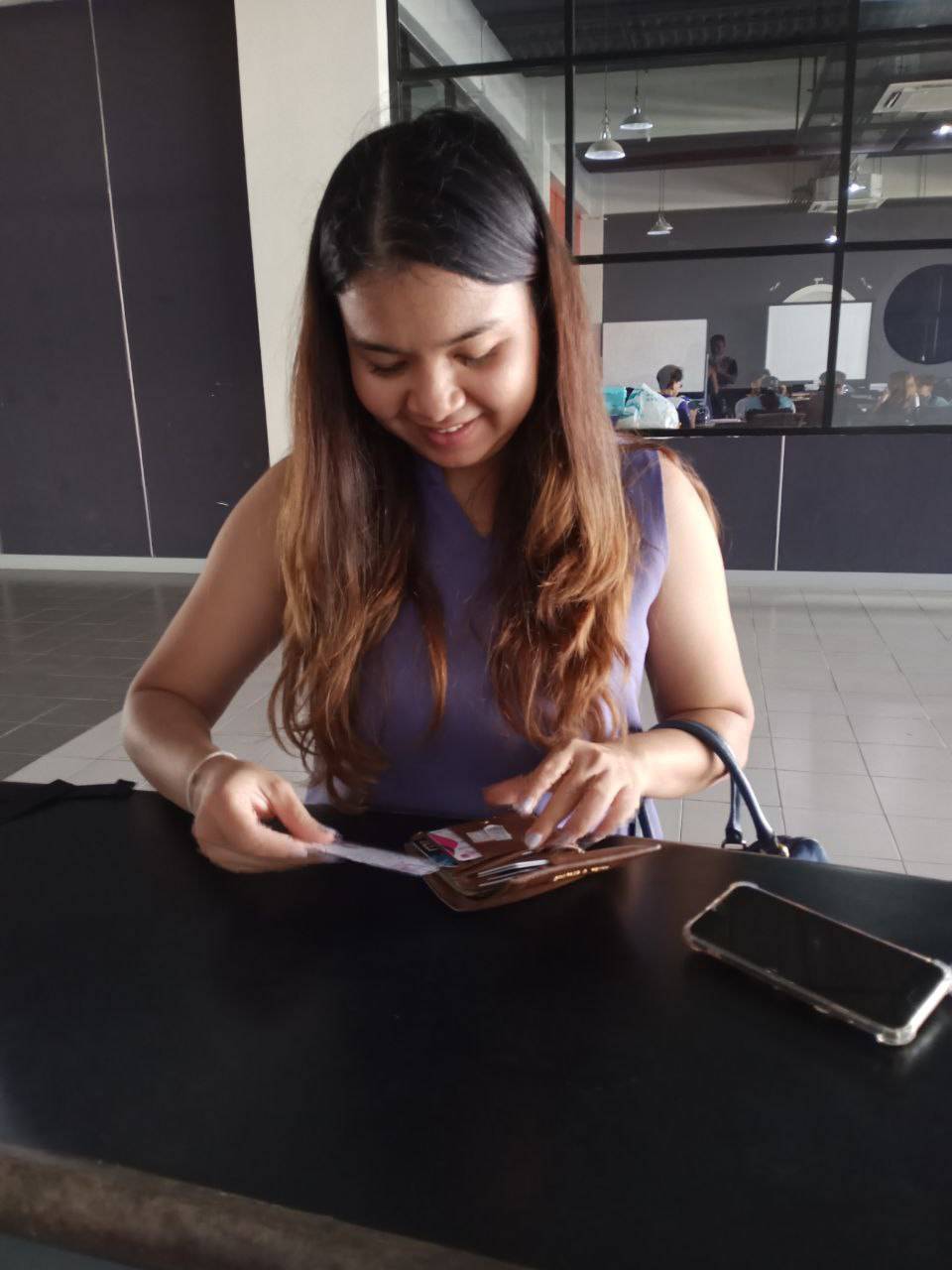 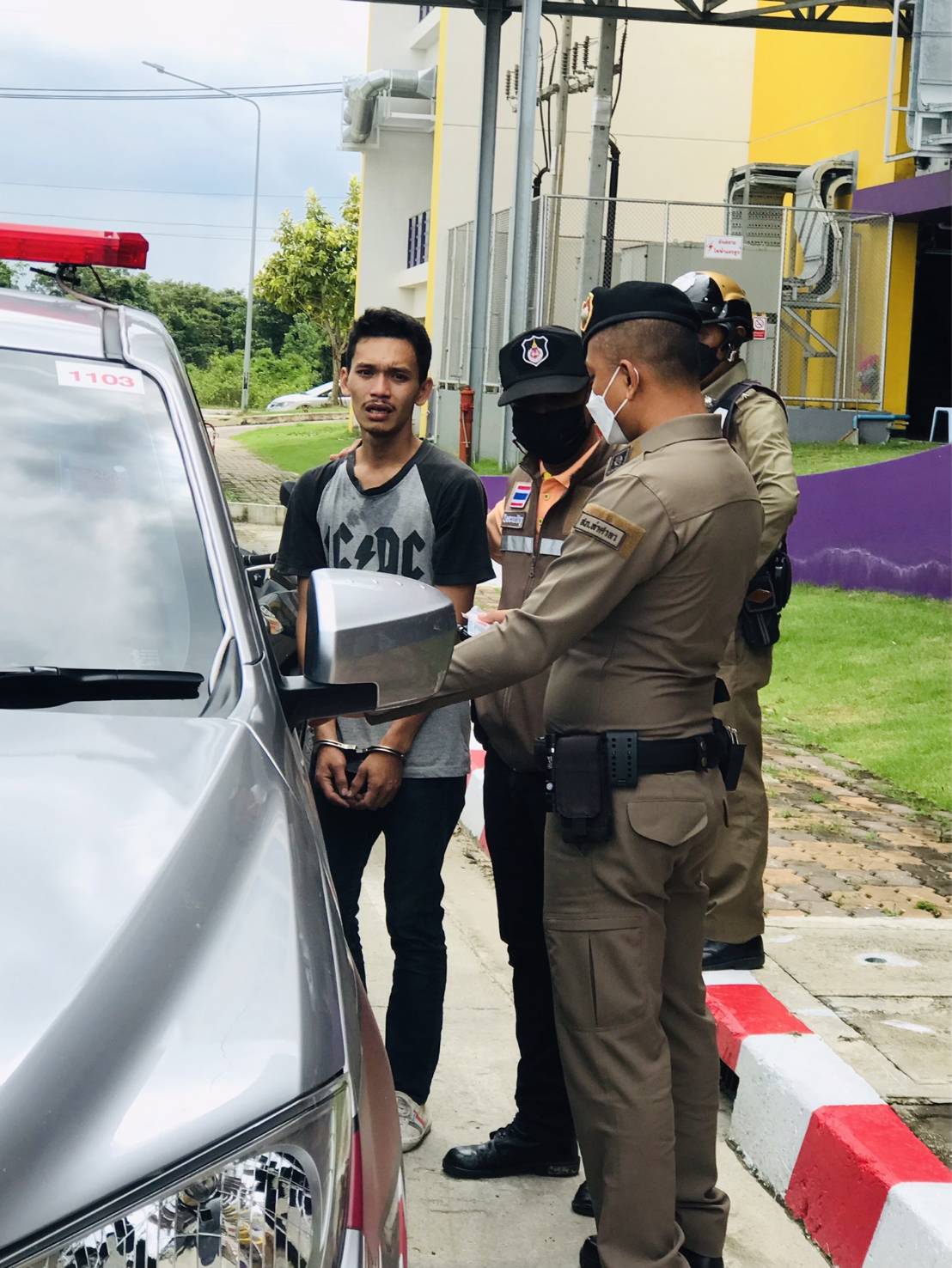 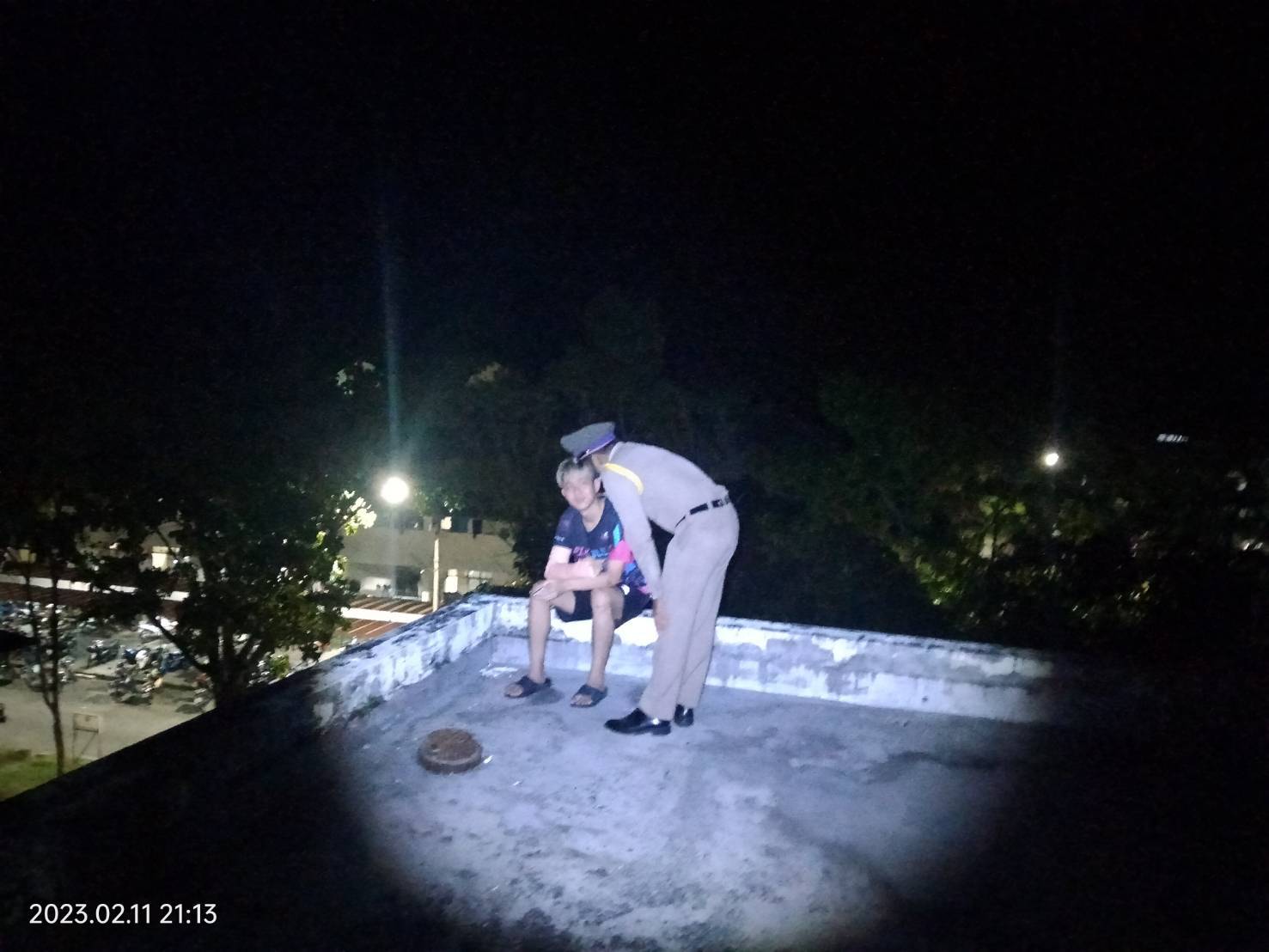 รูปภาพประกอบ
งานพิทักษ์ทรัพย์สินและรักษาความปลอดภัย
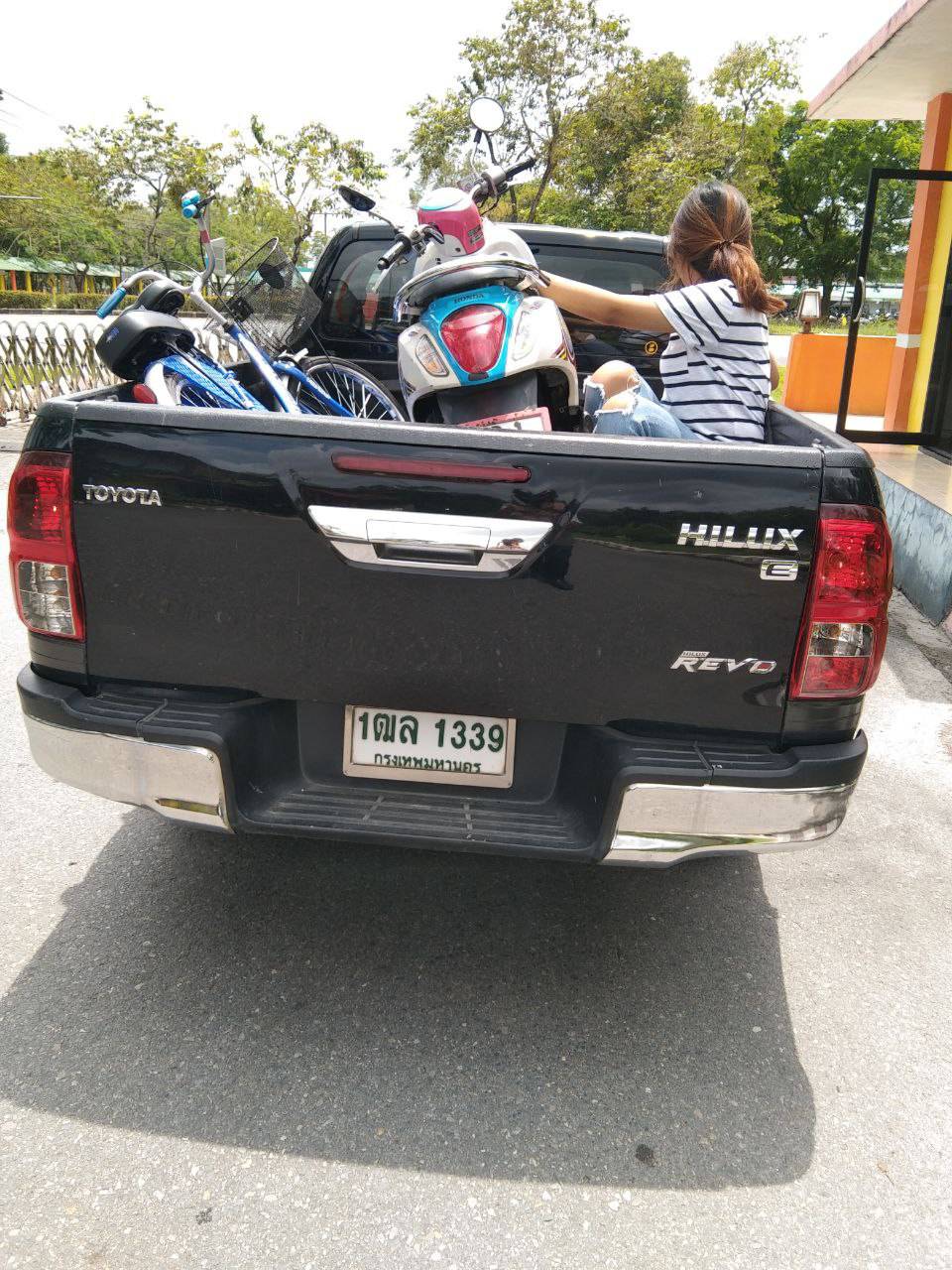 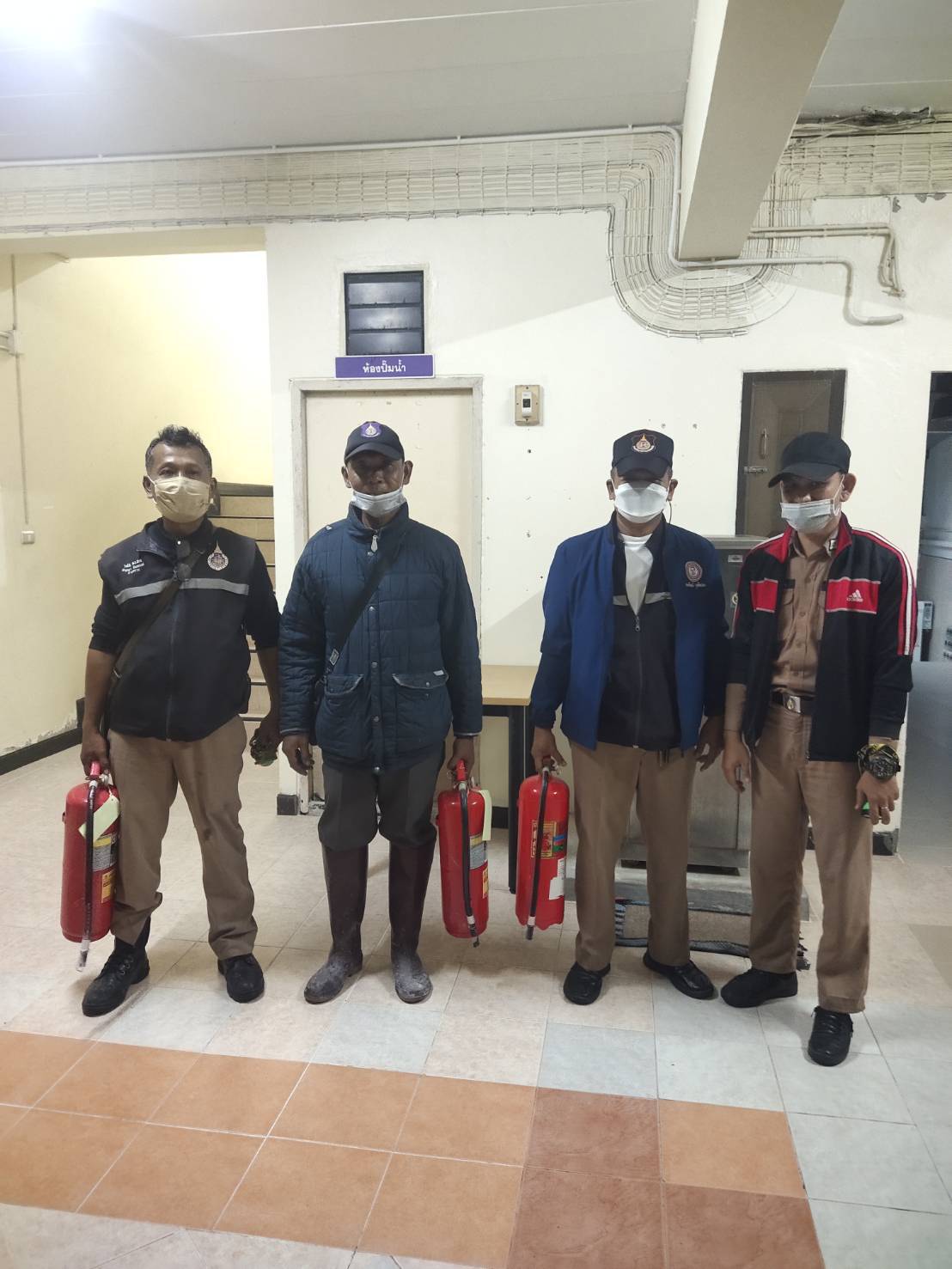 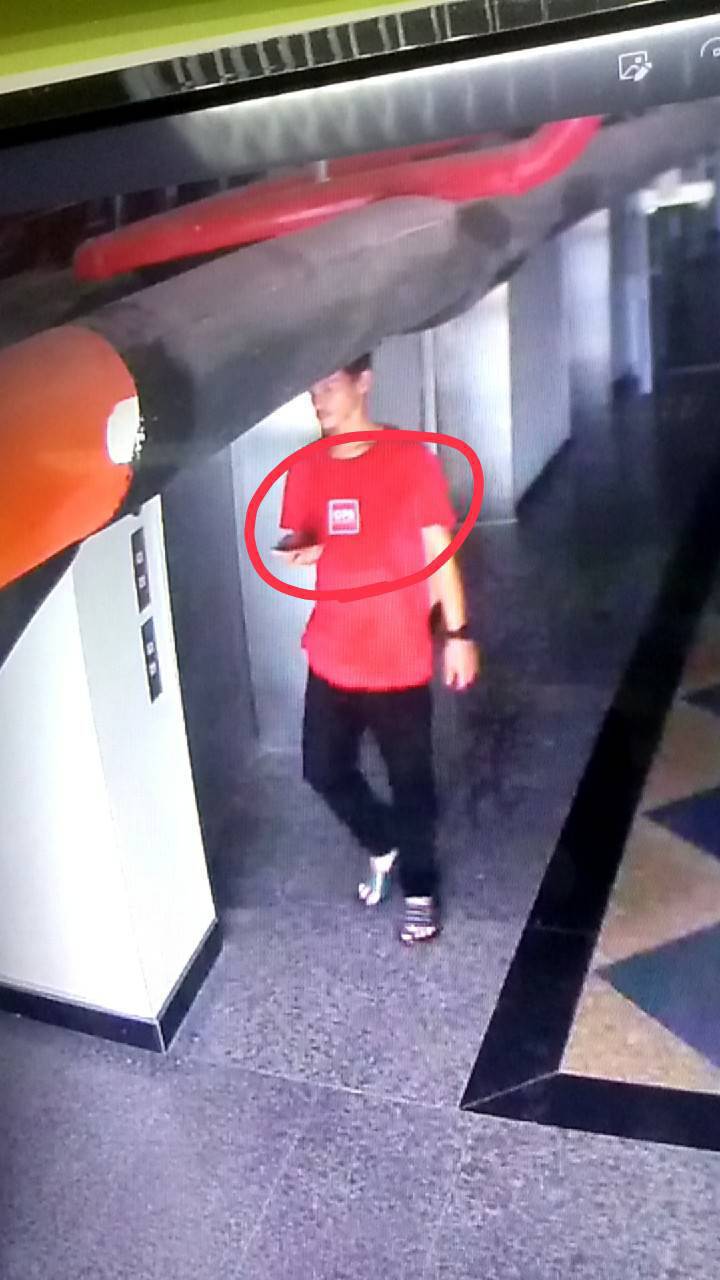 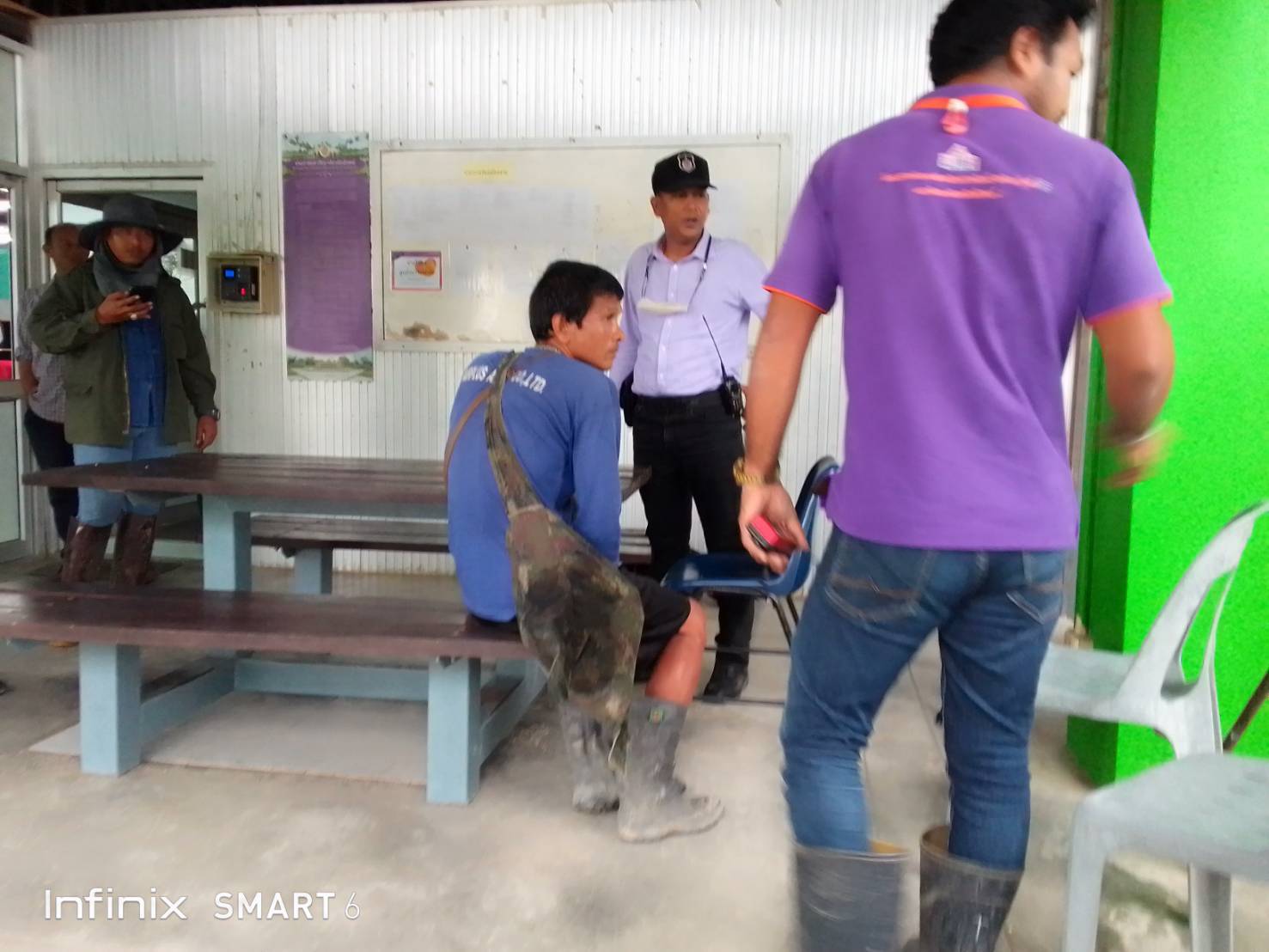 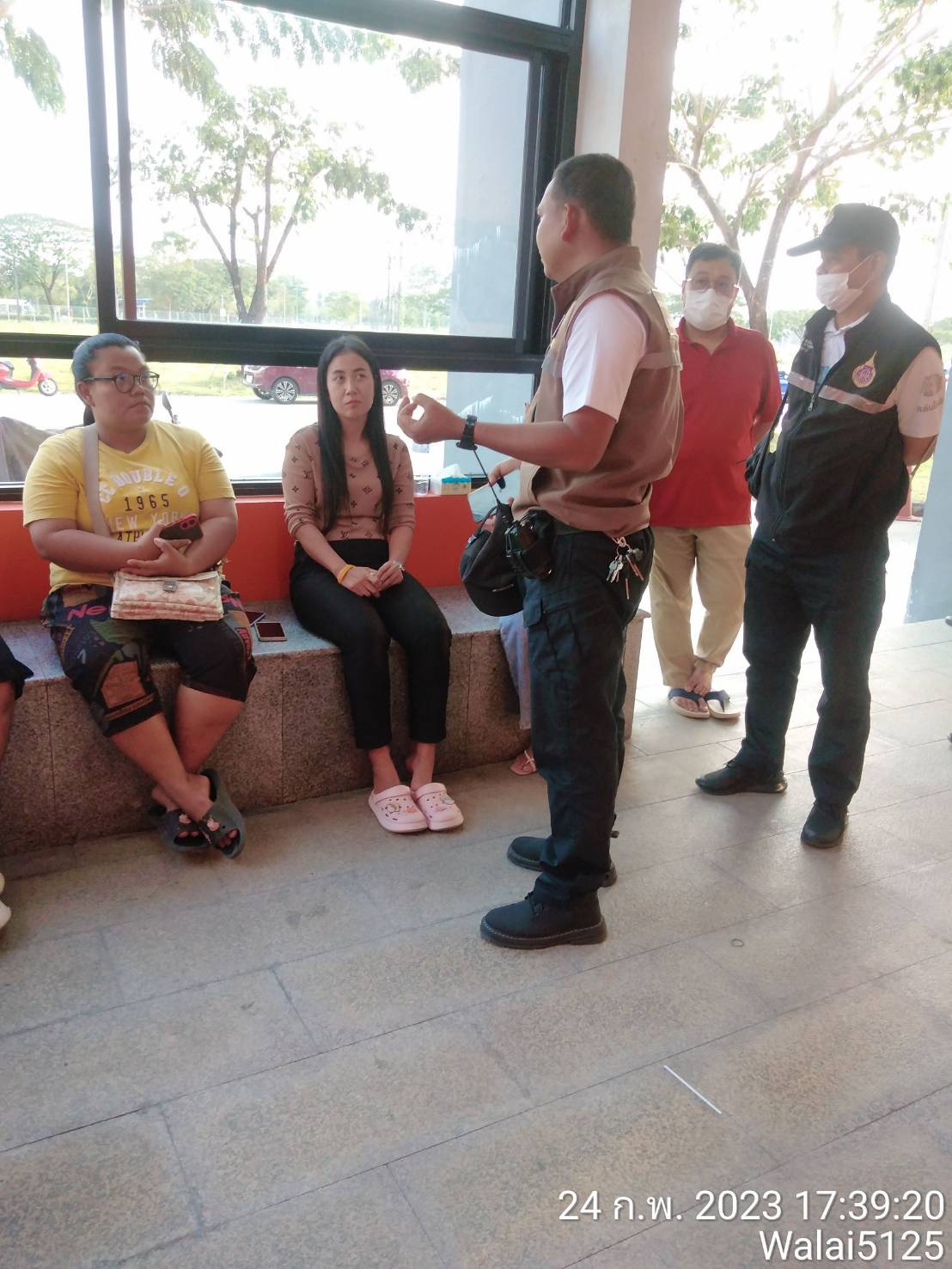 15
ผลงานเด่น/สิ่งที่ภาคภูมิใจ
1.งานบริหารงานทั่วไปและธุรการ : บริหารจัดการงบประมาณได้อย่างมีประสิทธิภาพ ตามวงเงินที่ได้รับจัดสรร

2.งานซ่อมบำรุงรักษาและจ้างเหมาบริการระบบปรับอากาศ : มีการใช้งบประมาณการซื้ออะไหล่ลดลง 35.43% เนื่องจากมีการบำรุงรักษาตามแผน

3.งานบริหารทำความสะอาดและบริการทั่วไป : ช่วยมหาวิทยาลัยประหยัดงบประมาณในการจัดซื้อผลิตภัณฑ์ทำความสะอาด โดยการผสมน้ำยาทำความสะอาดและบริการทำความสะอาดให้หน่วยงานต่างๆ รวมเป็นเงิน 536,047 บาท

4.งานยานพาหนะฯ : จัดรถบริการได้ครบทุกใบงาน ลดการเช่าเหมารถสาธารณะภายนอก
ชาร์ตแบทหลังเวลา 22.00 น.เพื่อการประหยัดพลังงานไฟฟ้าให้กับมหาวิทยาลัย

5.งานพิทักษ์ทรัพย์สินและรักษาความปลอดภัยฯ : นำเทคโนโลยีมาใช้ในการปฎิบัติงาน เพื่อให้การดำเนิน งานเป็นไปด้วยความรวดเร็ว ถูกต้อง แม่นยำ
16
ปัญหาอุปสรรค/แนวทางแก้ไขให้บรรลุเป้าหมายการแก้ปัญหาวัวของราษฎร์ยังไม่สำเร็จ 100% เนื่องจากเจ้าของวัวอยู่พื้นที่ แนวทางแก้ไขจำกัดพื้นที่การเลี้ยงและให้ผูกล่าม และสร้างเงื่อนไขหากเกิดความเสียหายให้ชดใช้ตามการประเมินค่าของมหาวิทยาลัย
ส่วนที่ 3
ผลการดำเนินงาน
ตามเกณฑ์ประเมินหน่วยงานประจำปี
18
19
Thank You
ว่าที่ร.อ.ศราวุธ อินปิน
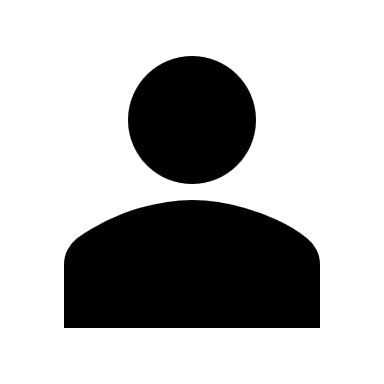 ส่วนบริการกลาง
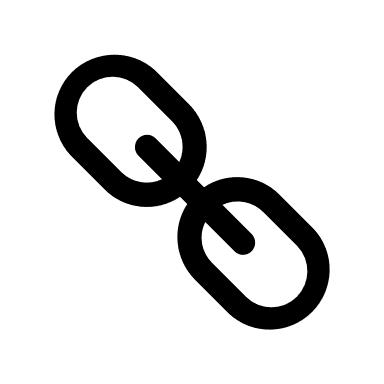 insarawut@Hotmail.com
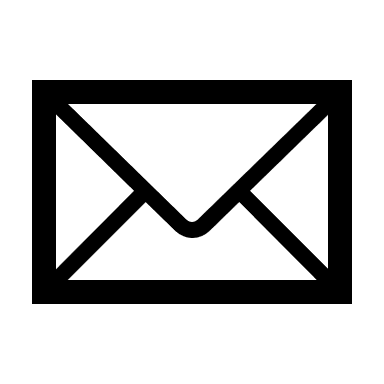 0872691212
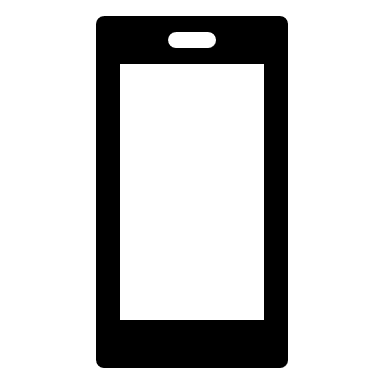 20